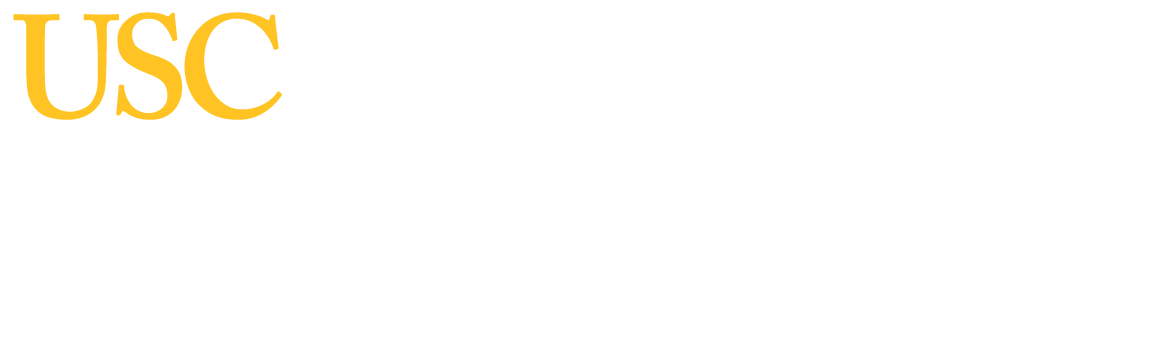 Toward a Better Understanding of the Emotional Dynamics of Negotiation with Large Language Models
REUNS 2023 @ MobiHoc | October 23, 2023
Eleanor Lin, James Hale, and Jonathan Gratch
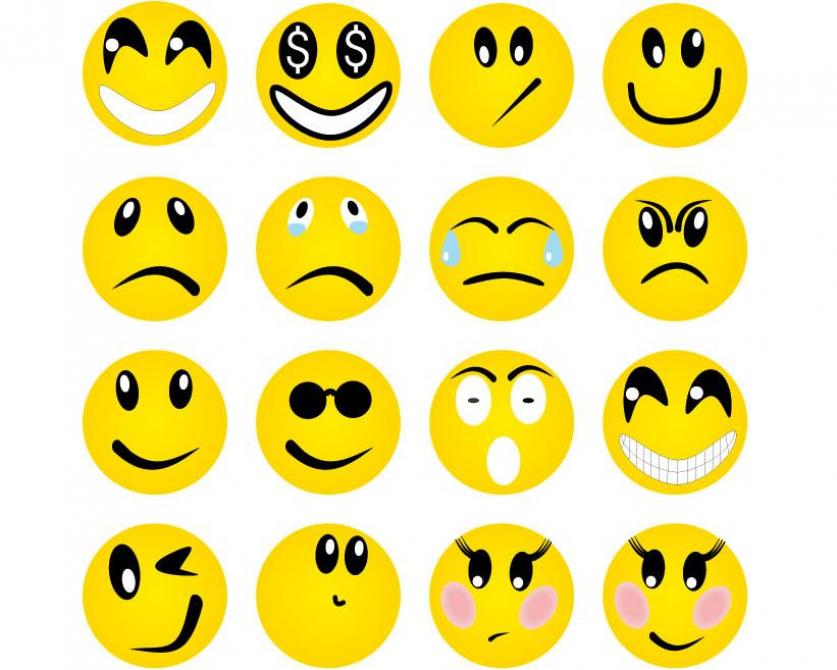 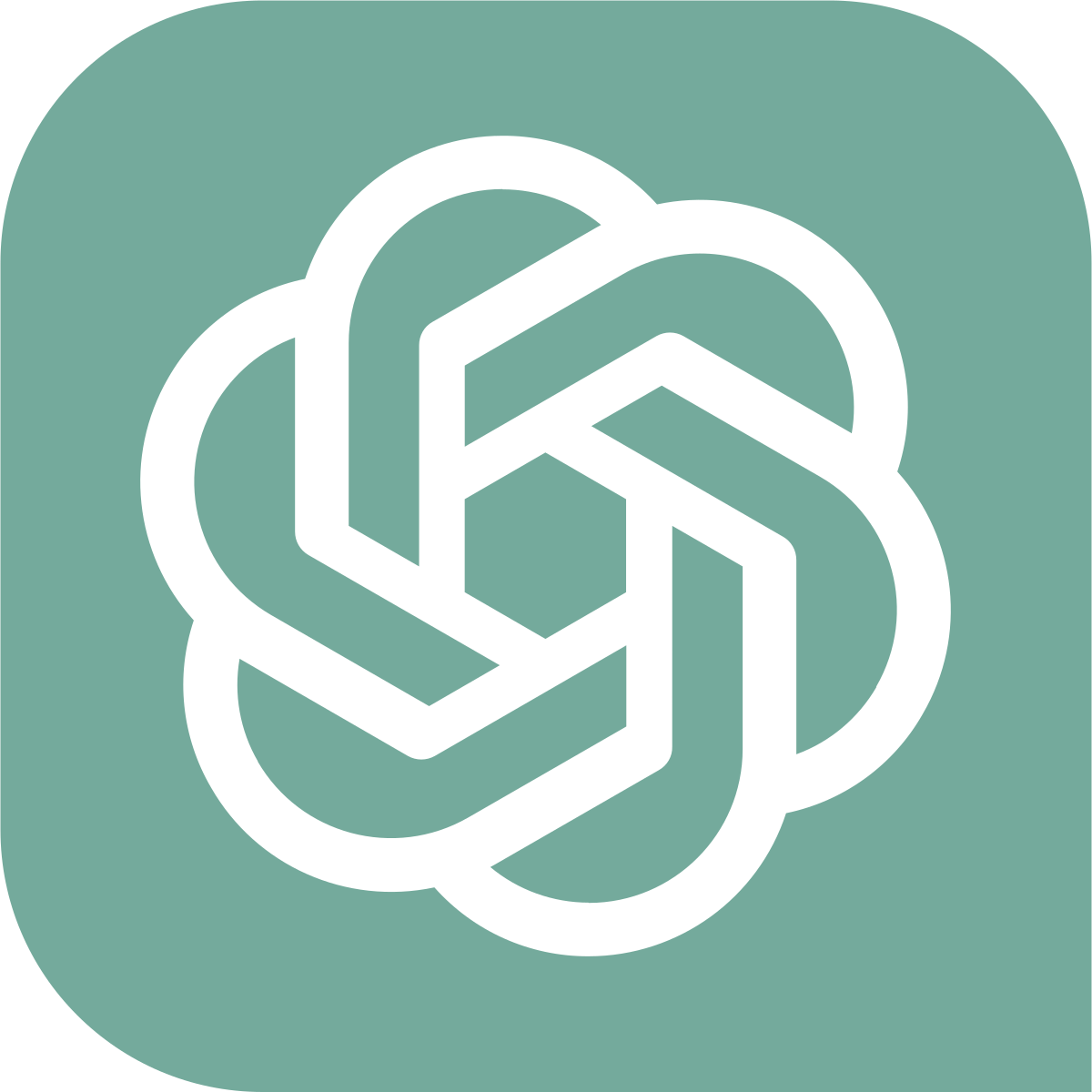 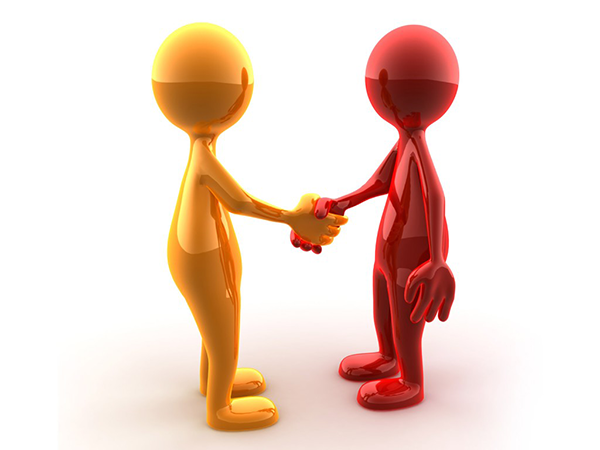 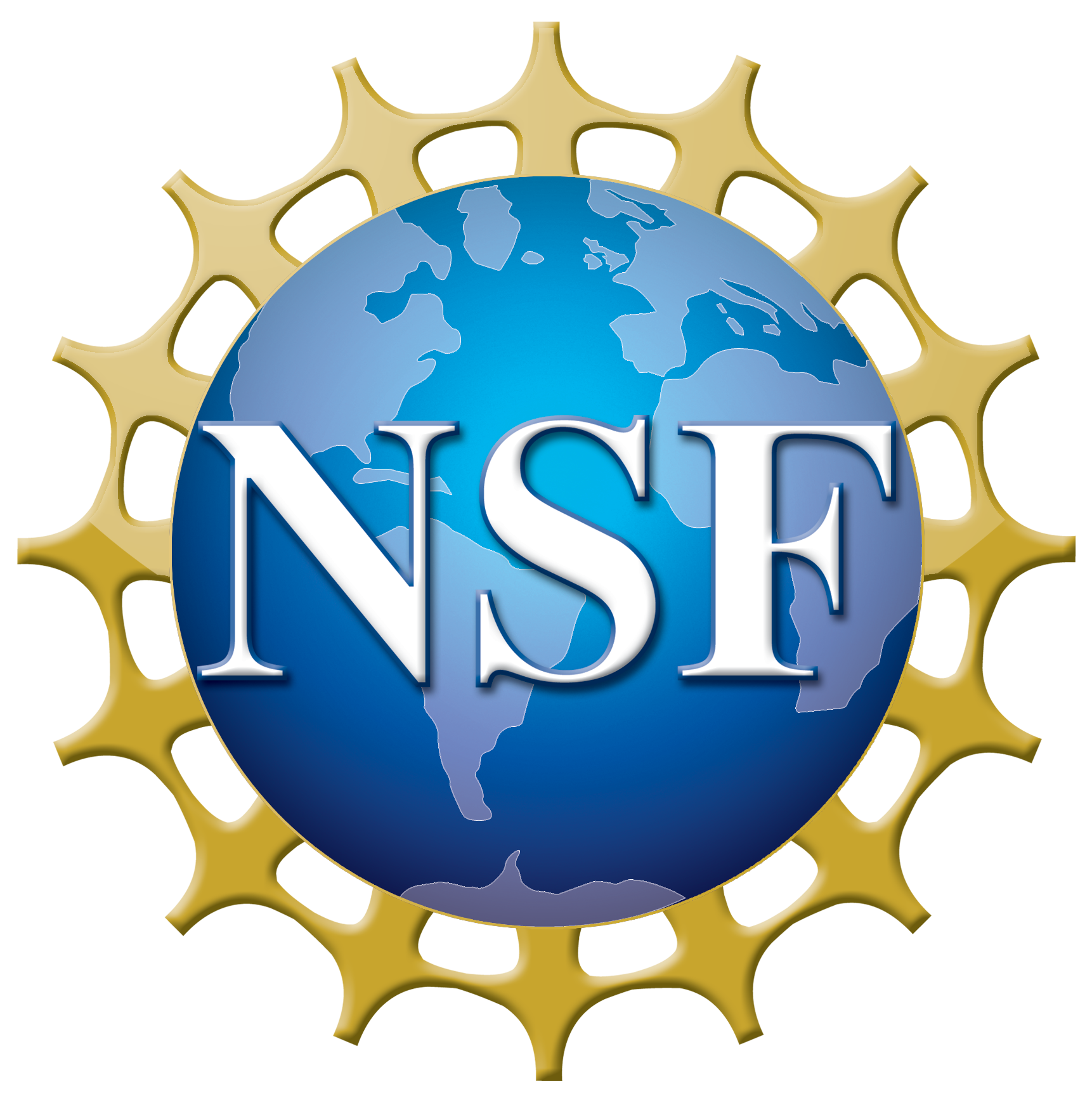 ‹#›
Outline
Project Goals & Motivation
Related Work
Negotiation Agent Designs
Evaluation
Results
Discussion
Conclusions and Future Work
Q & A
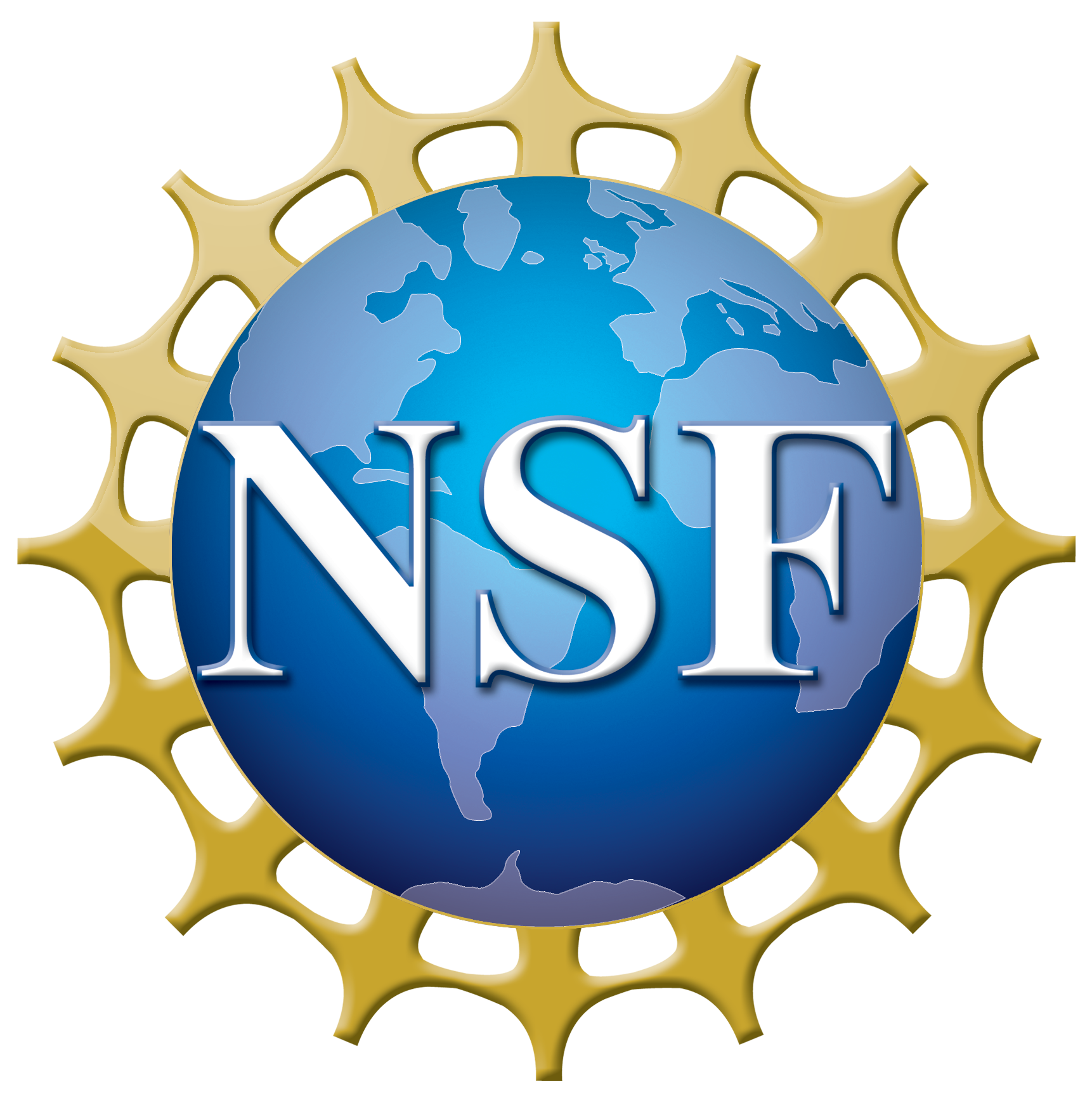 ‹#›
Project Goals
RQ: Can we use large language models to study negotiation?
Approach: LLMs + algorithmic reasoning modules -> agent that:
Communicates contingent emotions
Communicates through natural language
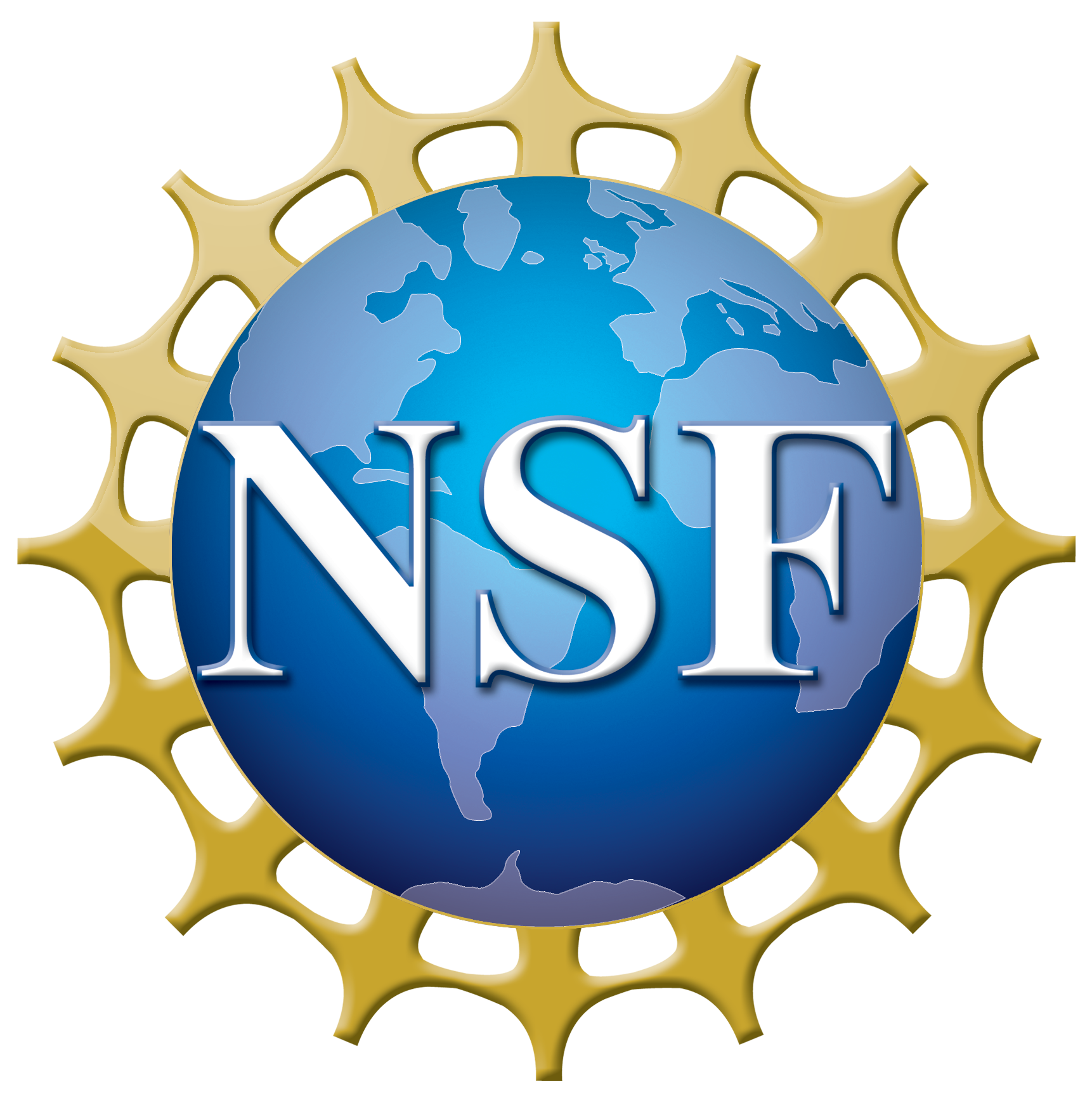 ‹#›
Motivation
Why study negotiation?
Negotiation training for humans (Johnson et al., 2019)
Developing socially intelligent AI (Gratch, 2023)
Real-world use cases
Salary negotiations
Dispute resolution
Booking an appointment (Leviathan et al., 2018)
Jonathan Gratch. 2023. CSCI-534 Affective Computing Lecture 17: Social Emotions (Part 4).
Emmanuel Johnson, Gale Lucas, Peter Kim, and Jonathan Gratch. 2019. Intelligent tutoring system for negotiation skills training. In International Conference on
Artificial Intelligence in Education, pages 122–127. Springer
Yaniv Leviathan and Yossi Matias. 2018. Google duplex: An ai system for accomplishing real-world tasks over the phone.
https://ai.googleblog.com/2018/05/duplex-ai-system-for-natural-conversation.html, 3.
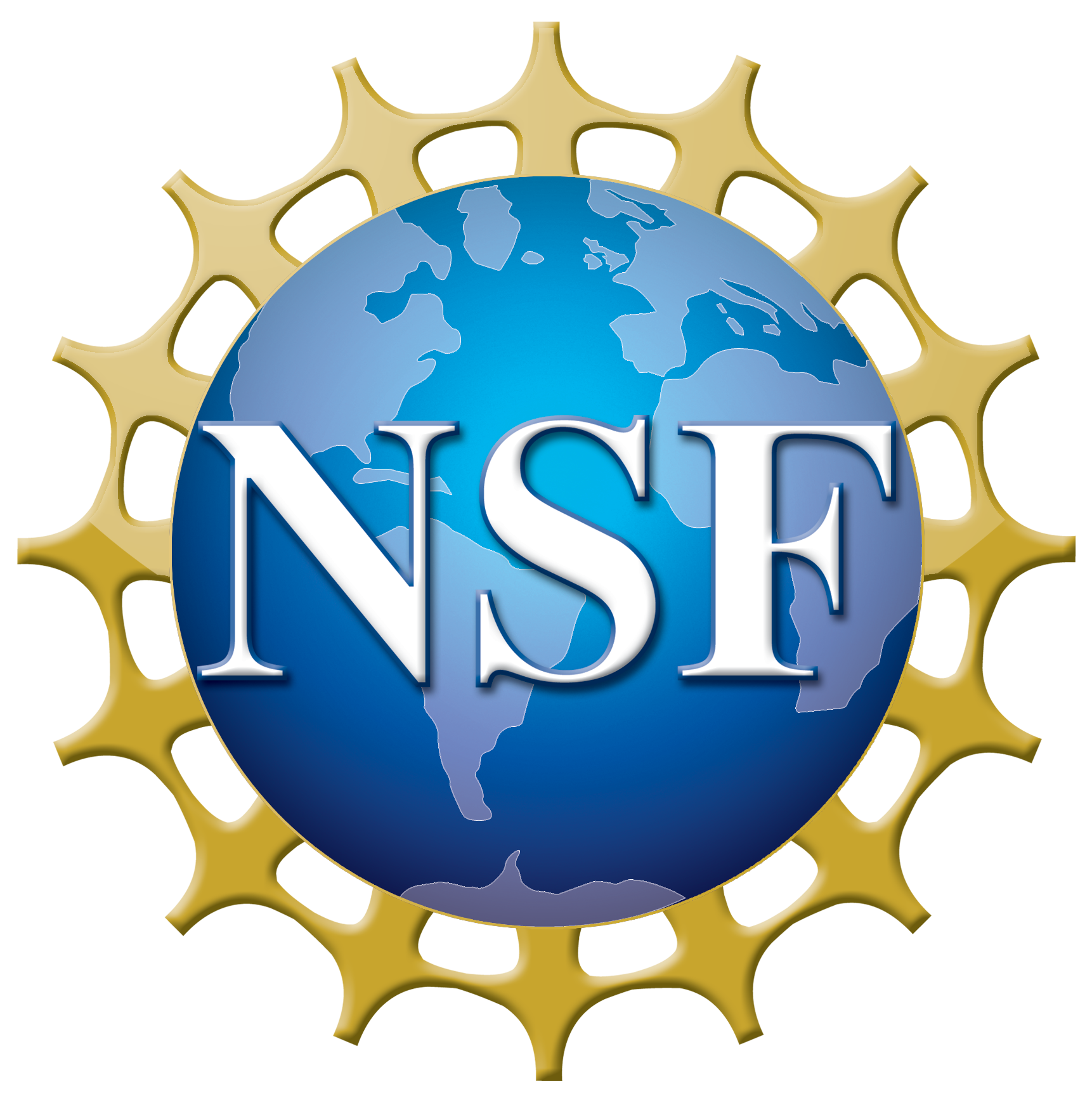 ‹#›
Motivation
Why use a negotiating agent?
Experimental control
Scalability
Ability to run online experiments
Why use LLMs? 
Emotional dialogue understanding and generation capabilities
Knowledge of negotiation
Why focus on contingent emotions and natural language?
Past work: Menu-based interaction, template messages, non-contingent moods
Gratch J. 2023. The promise and peril of interactive embodied agents for studying non-verbal communication: a machine learning perspective. Phil. Trans. R. Soc. B
Jiang, K. (2023). https://negotiation-ai.com/.
Mell, J., & Gratch, J. 2016. IAGO: interactive arbitration guide online. In Proceedings of the 2016 International Conference on Autonomous Agents & Multiagent Systems.
Zhao, W. et al. (2023). Is ChatGPT Equipped with Emotional Dialogue Capabilities?. arXiv preprint arXiv:2304.09582.
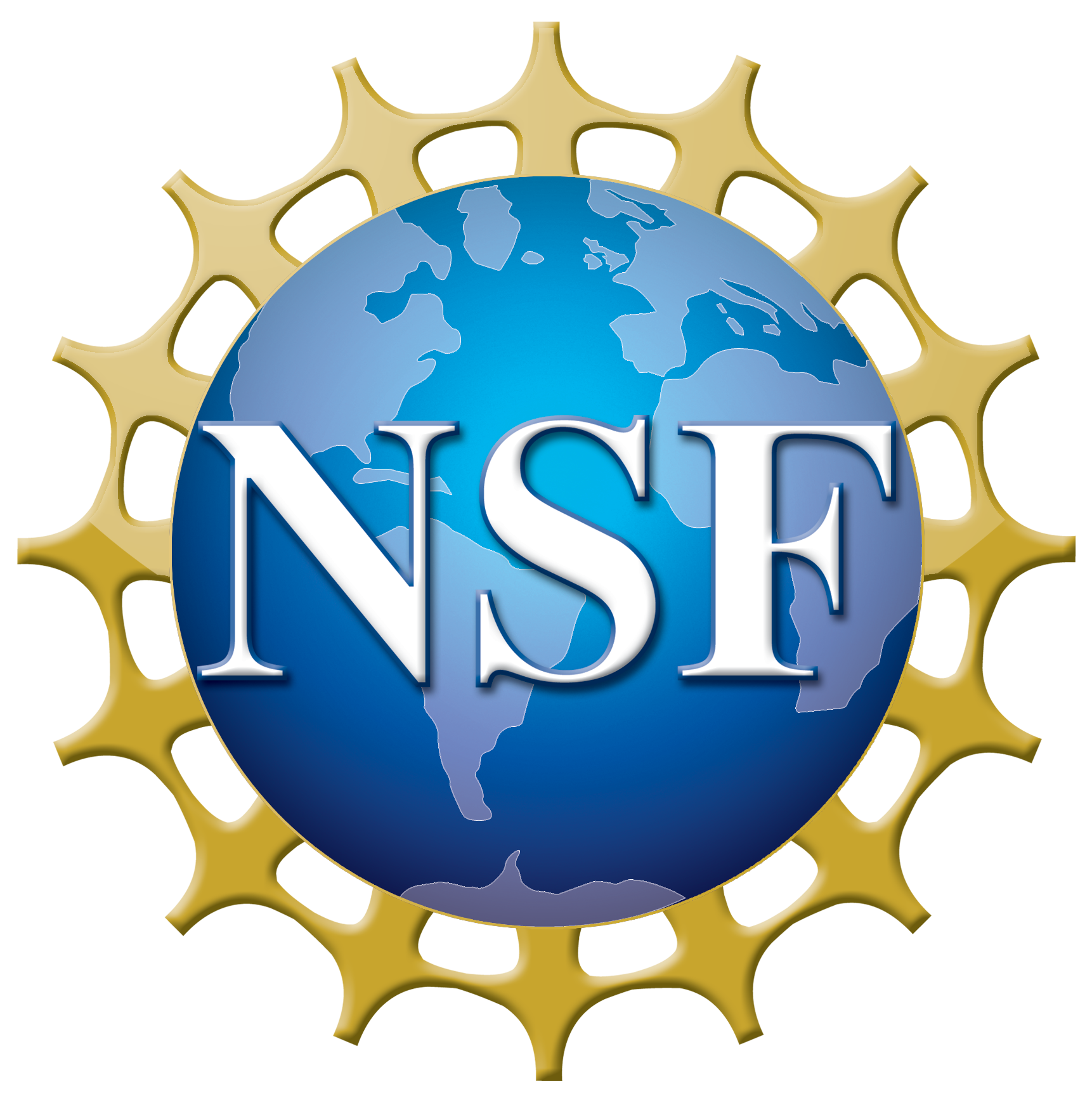 ‹#›
Related Work: Model-based and Model-free agents
Model-based agents: 
implement negotiation principles
don't communicate naturally
Example: IAGO "Grumpy" agent
Our agent: 
model-based + model-free > "hybrid"
models key aspects of negotiation
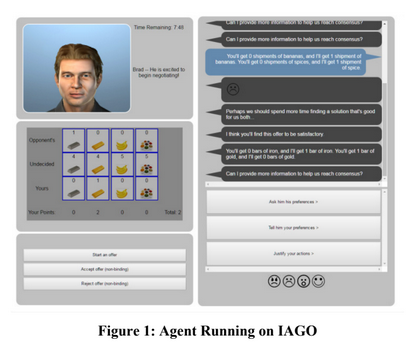 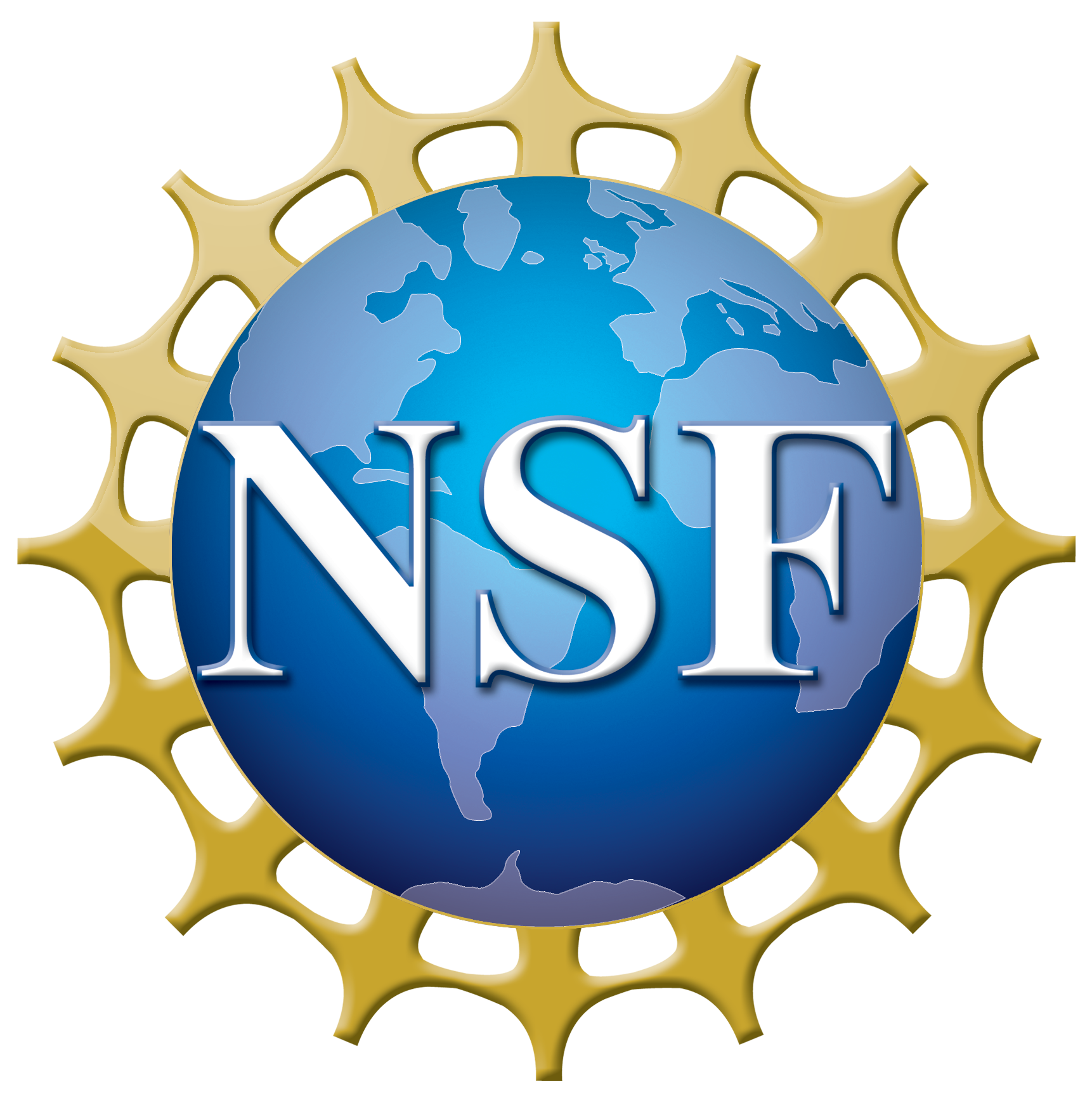 Johnathan Mell and Jonathan Gratch. 2017. Grumpy & Pinocchio: answering human-agent negotiation questions through realistic agent design. In Proceedings
of the 16th conference on autonomous agents and multiagent systems. International Foundation for Autonomous Agents and Multiagent Systems, Richland, SC, 401–409.
‹#›
Menu-Based Interaction, Templated Messages
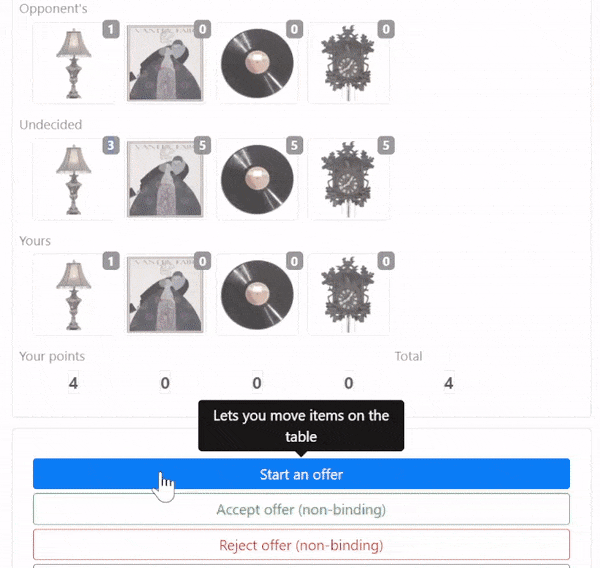 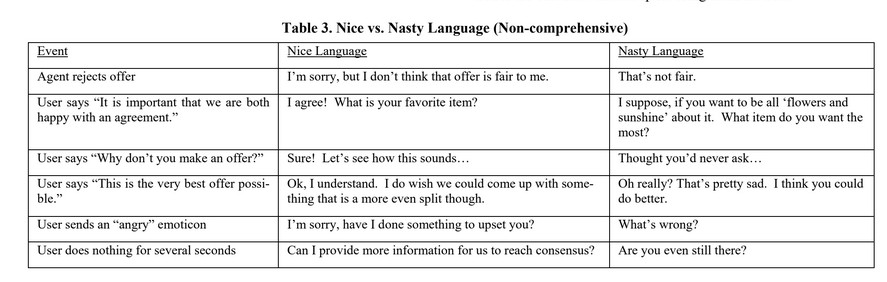 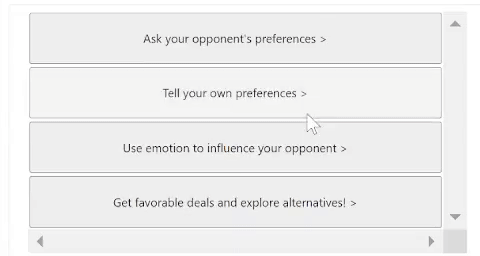 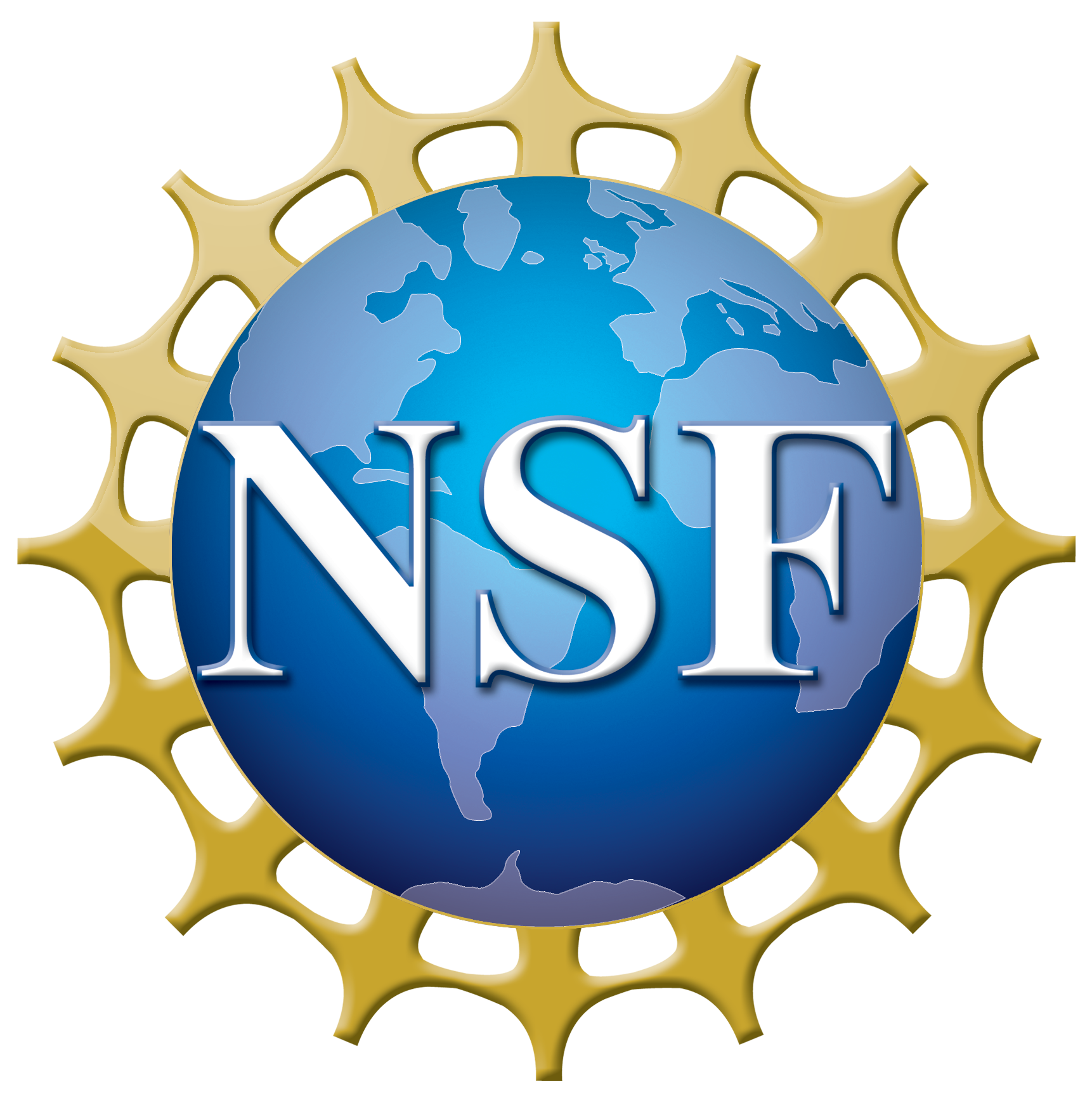 ‹#›
Related Work: Model-based and Model-free agents
Model-free agents: e.g. Simulation Labs
Our hybrid agent: negotiates entirely through natural language
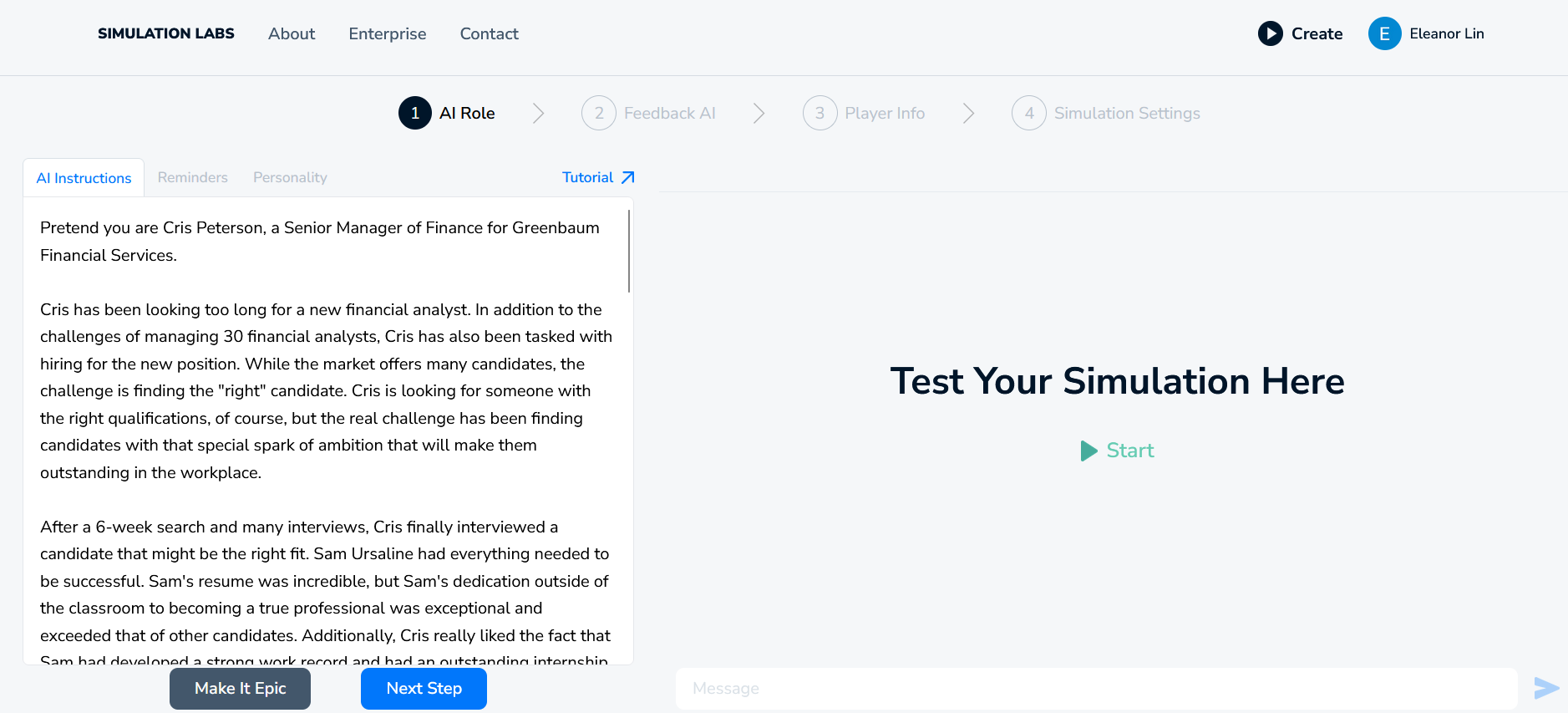 Wesner, B. S., & Smith, A. B. (2019). Salary negotiation: A role-play exercise to prepare for salary negotiation. Management Teaching Review, 4(1), 14-26.
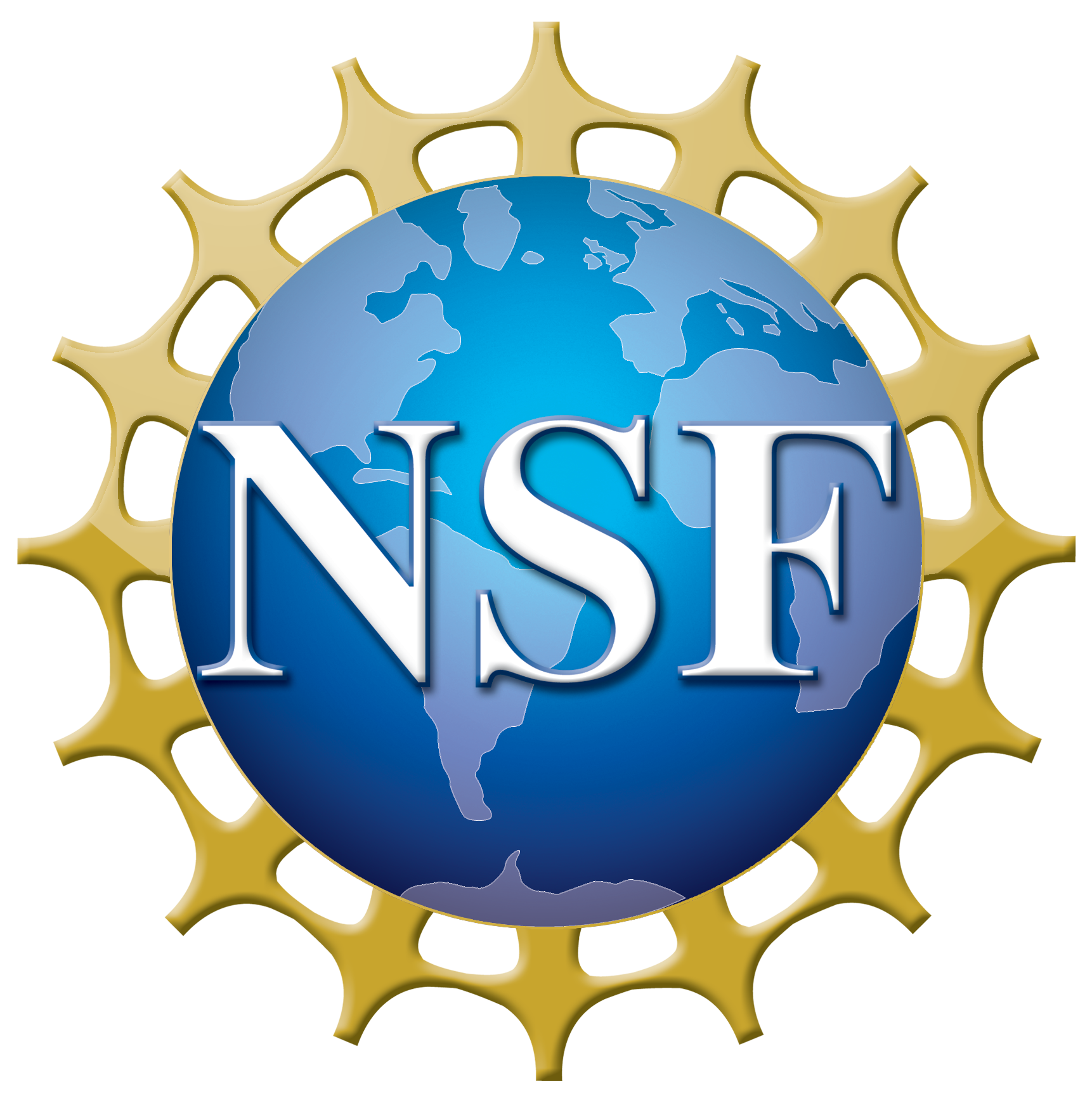 ‹#›
Related Work: Multi-Issue Bargaining Tasks
Multiple issues/items with different levels of value
Integrative: Win-win solution discoverable
Distributive: Zero-sum, fixed pie
Our agent: designed to participate in MIBT
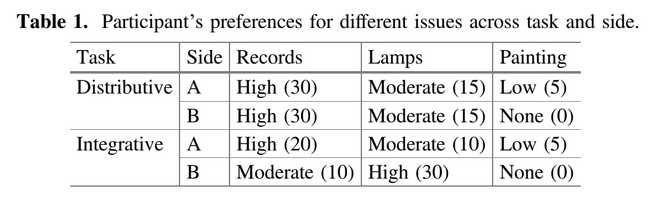 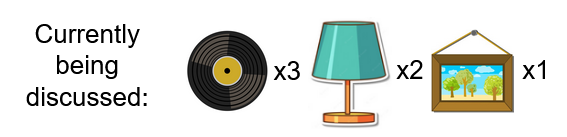 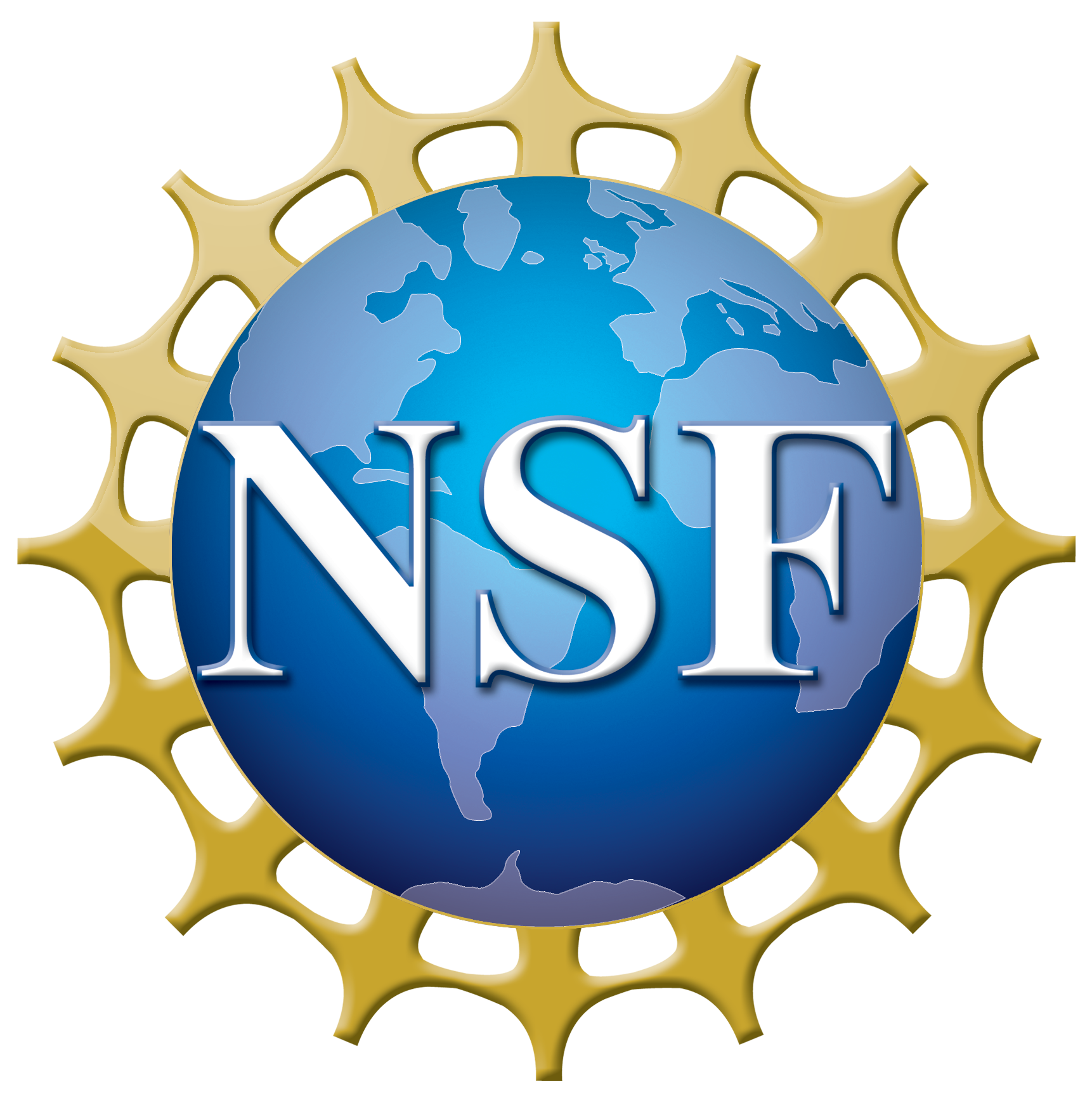 Zahra Nazari, Gale M Lucas, and Jonathan Gratch. 2015. Opponent modeling for virtual human negotiators. In Intelligent Virtual Agents: 15th International Conference, IVA 2015, Delft, The Netherlands, August 26-28, 2015, Proceedings 15. Springer, Springer, Cham, Switzerland, 39–49
‹#›
Related Work: Emotional Dynamics of Dyadic Negotiations
Emotions as source of information to opponent
Emotions as a source of influence on opponent emotions
Our agent: understands/generates emotional language
Compare with IAGO agents: human emotions via emojis
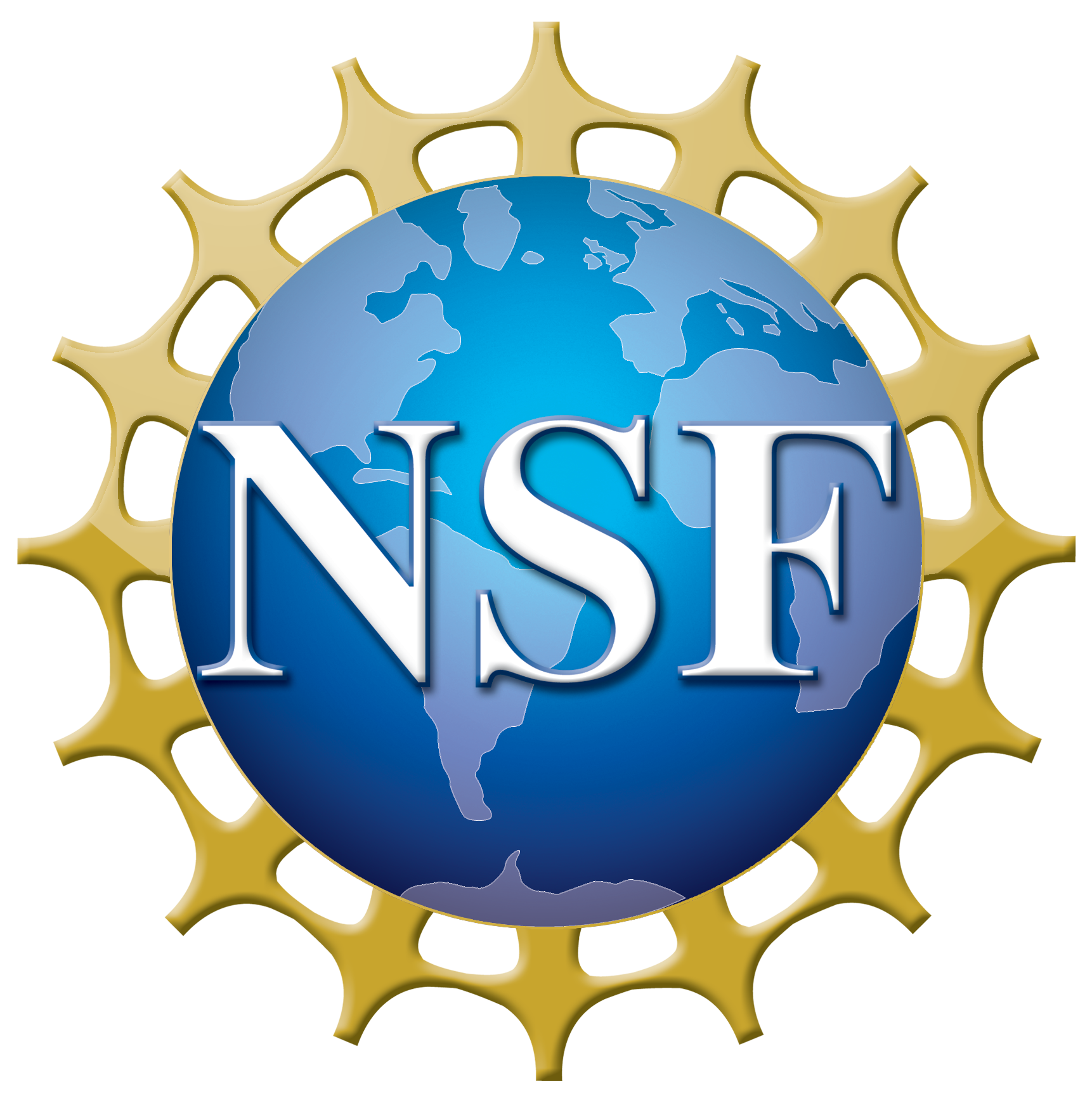 Gerben A Van Kleef and Stephane Cote. 2018. Emotional dynamics in conflict and negotiation: Individual, dyadic, and group processes. Annual Review of Organizational Psychology and Organizational Behavior 5 (2018), 437–464
‹#›
Agent Designs
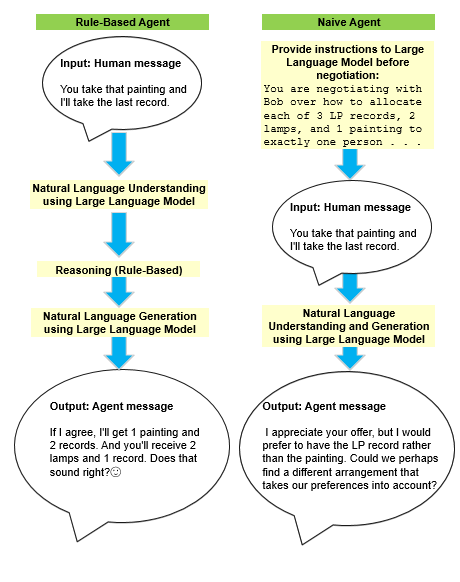 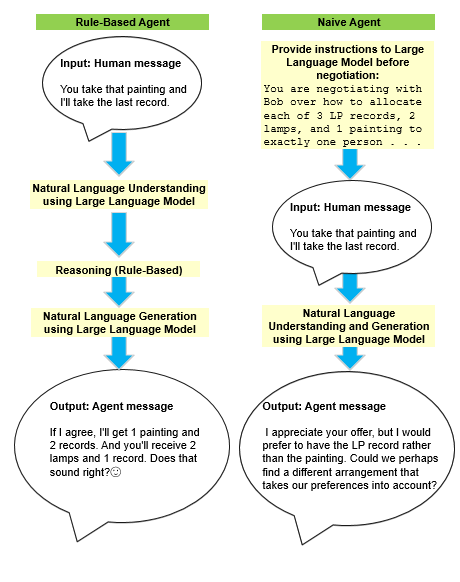 Model-free
Hybrid (includes algorithmic reasoning modules)
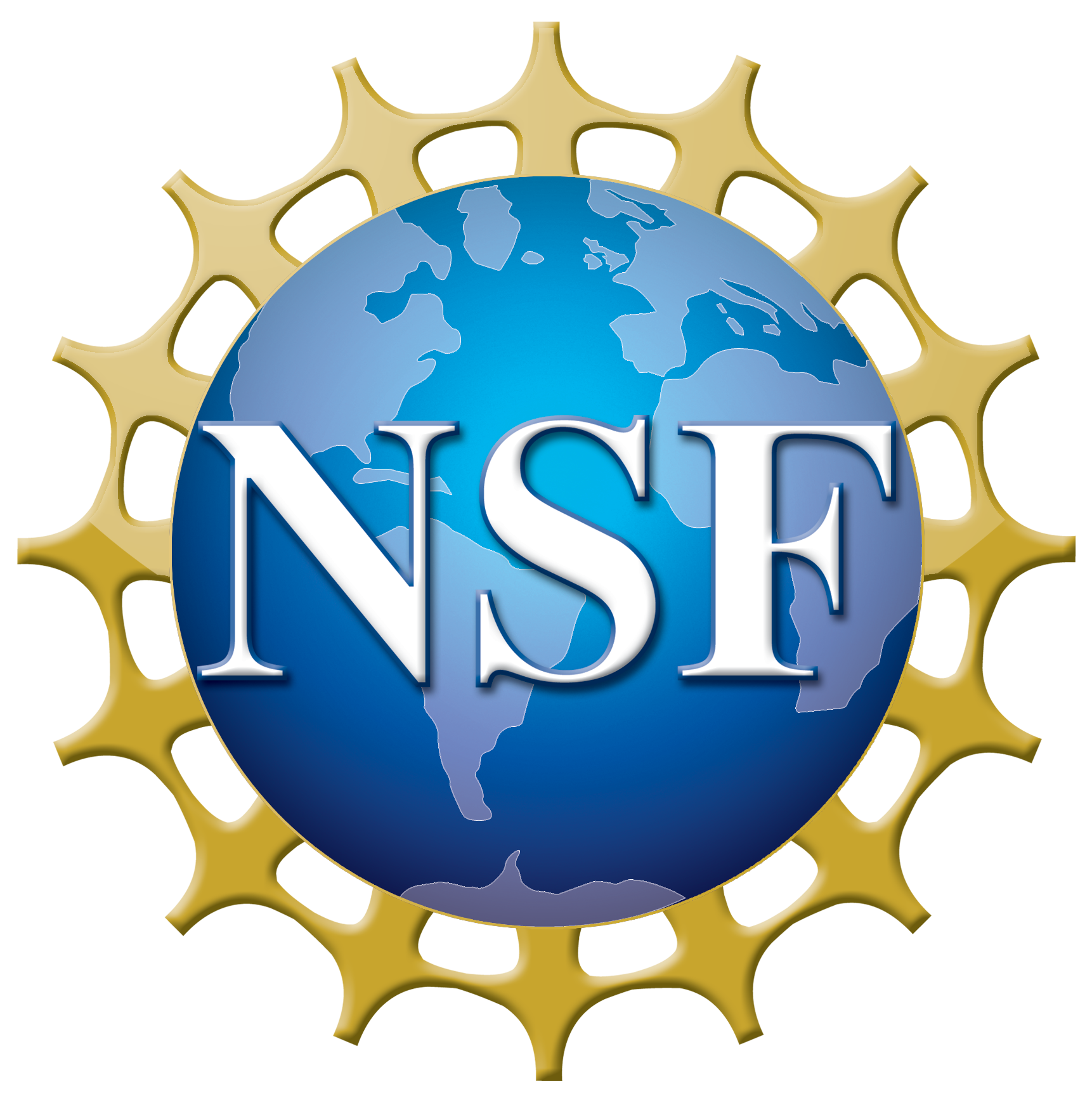 ‹#›
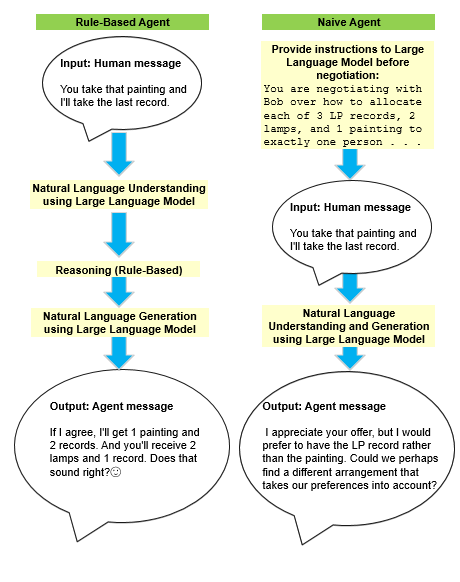 Model-free Agent
Based on current LLM-powered negotiation training platforms
Backbone: GPT-4 (June 13, 2023 checkpoint)
Seed dialogue with initial prompt
Instruct similar behavior to hybrid agent
Reminder prompt to keep LLM on-topic
Problem: hallucinations
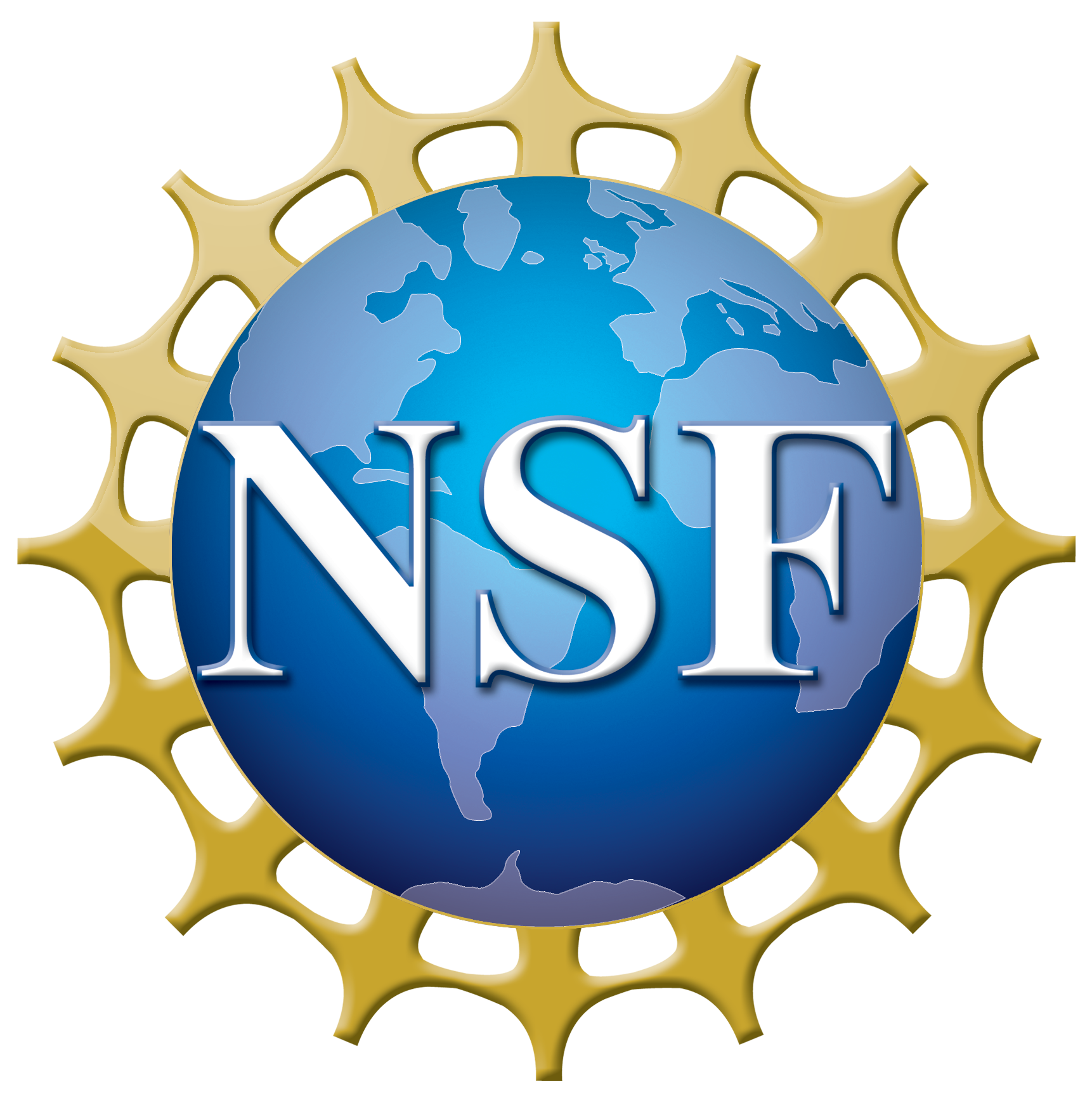 ‹#›
Hybrid Agent
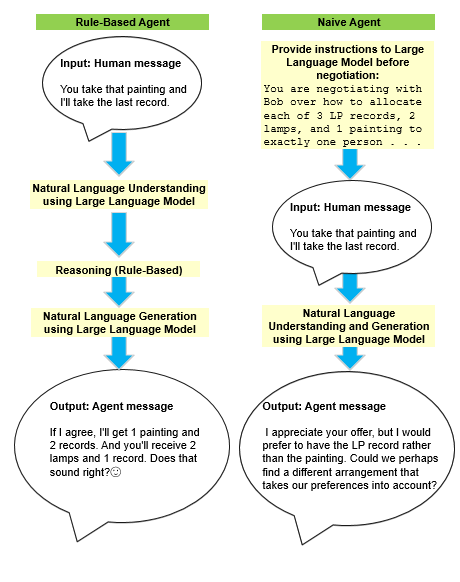 Prompt LLM for each task
Dialog act recognition
What action is the opponent taking in this message?
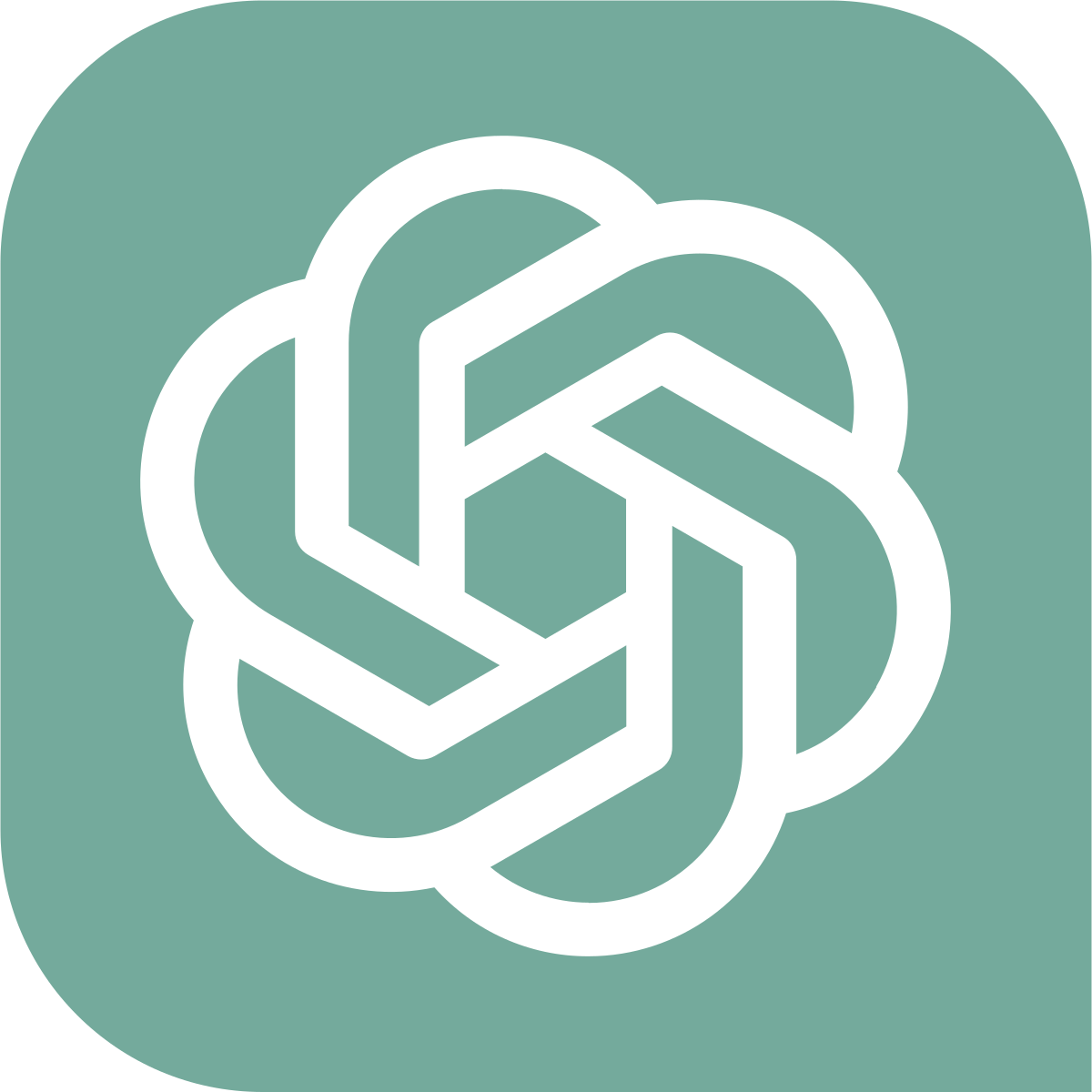 Preference extraction
What issues/items does the opponent express a + or – preference toward?
Map the given target utterance from Bob (spoken to Alice) to any applicable label(s) described below.
First, list CLUES . . .
Second, deduce the diagnostic REASONING process . . .
Third, based on clues, reasoning, and input, determine the labels of INPUT, based on the following definitions . . .{Definitions/examples omitted}
Emotion recognition
What emotions are expressed by the opponent?
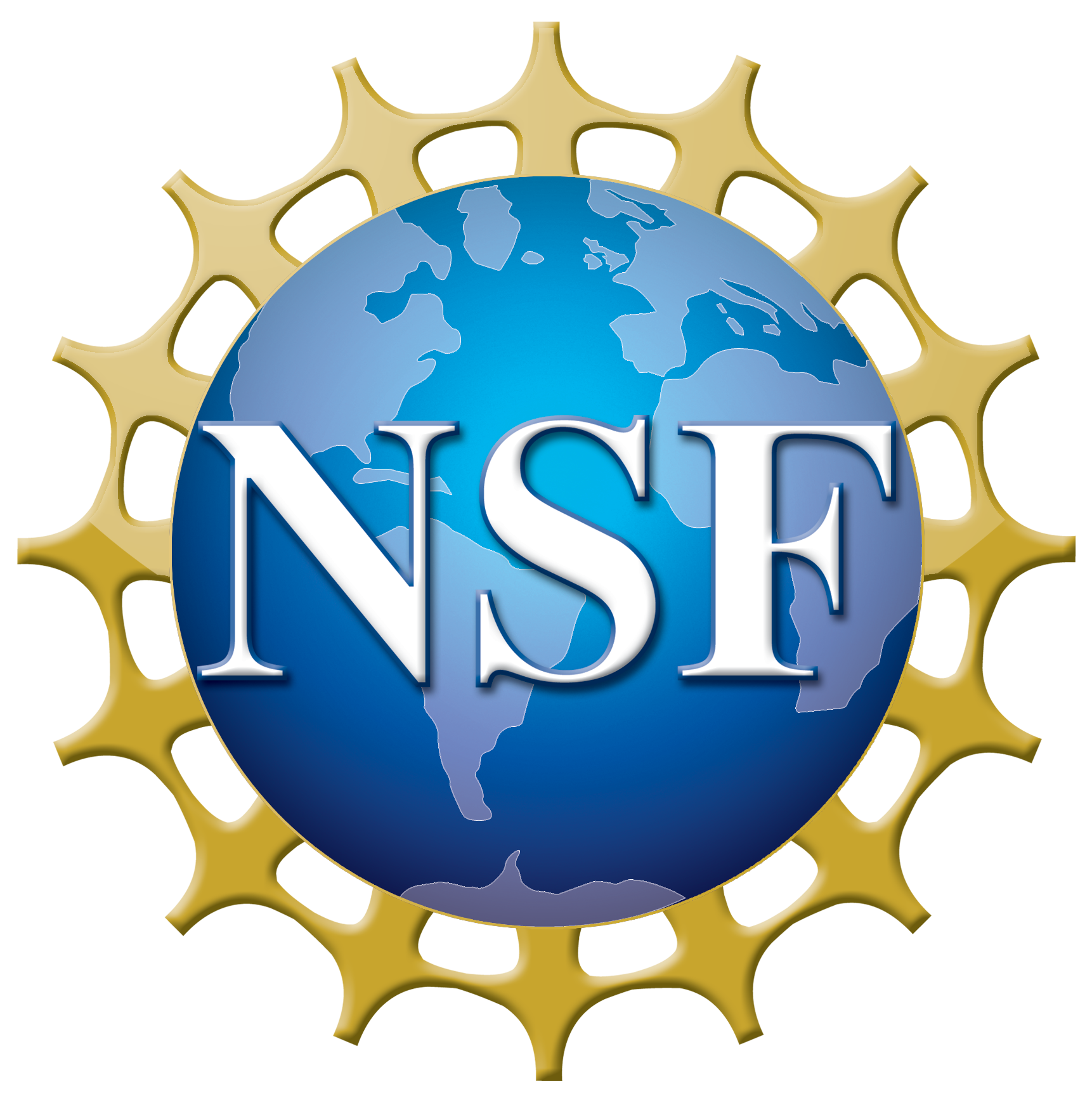 ‹#›
Hybrid Agent
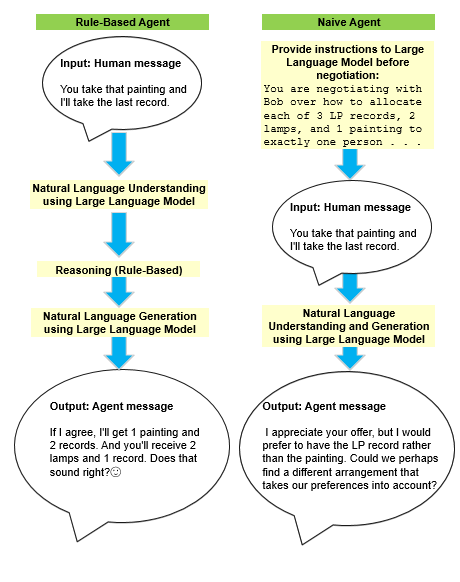 Emotion model
Consider opponent fairness, cooperativeness, emotion
Making/Assessing Offers
Construct/accept fair offers
Opponent modeling
Deduce what the opponent wants
Information exchange
Mirror opponent information sharing
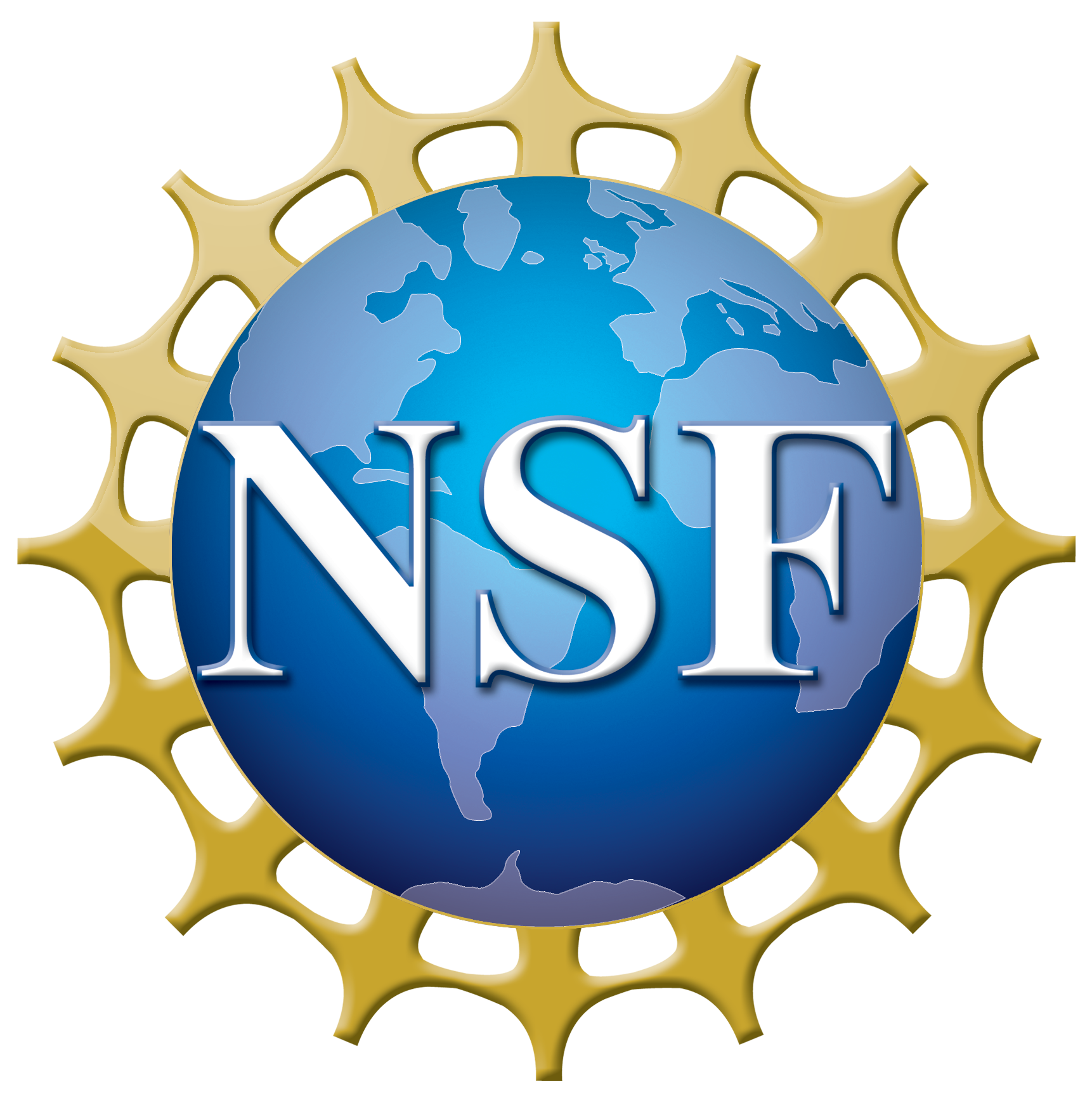 ‹#›
Hybrid Agent
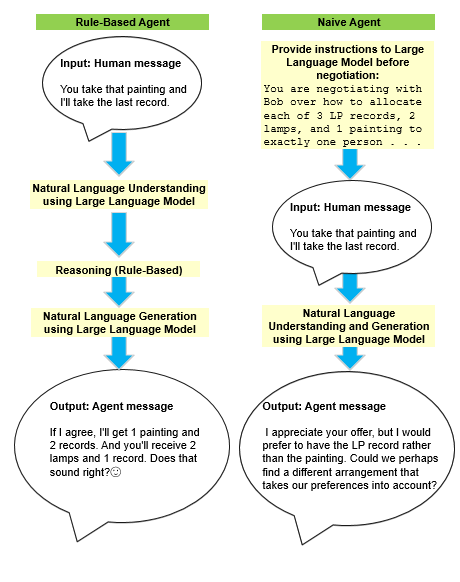 Prompt LLM to generate next message in negotiation
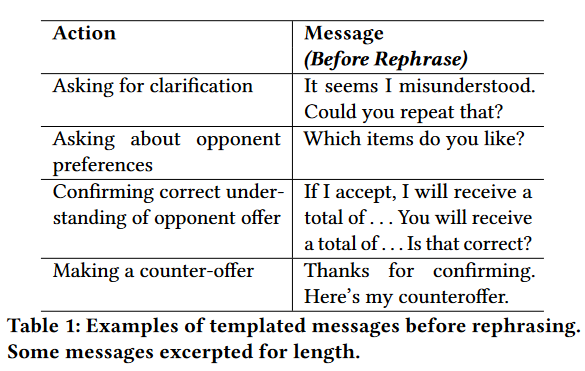 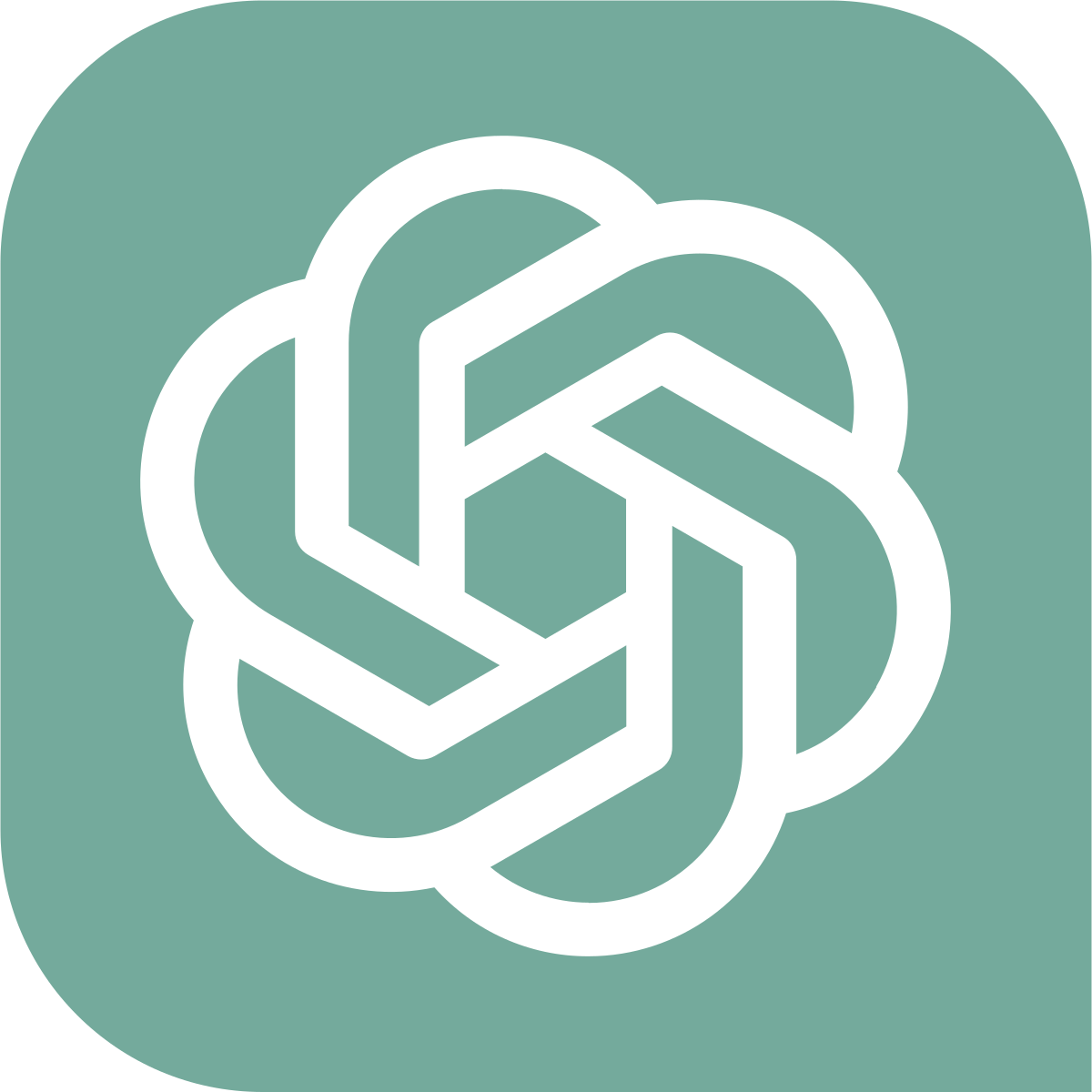 Rephrase the following text to sound happy. Preserve the factual content of any offers or preference statements. Be concise:

Text: Which items do you like?

Rewritten text: {{text}}
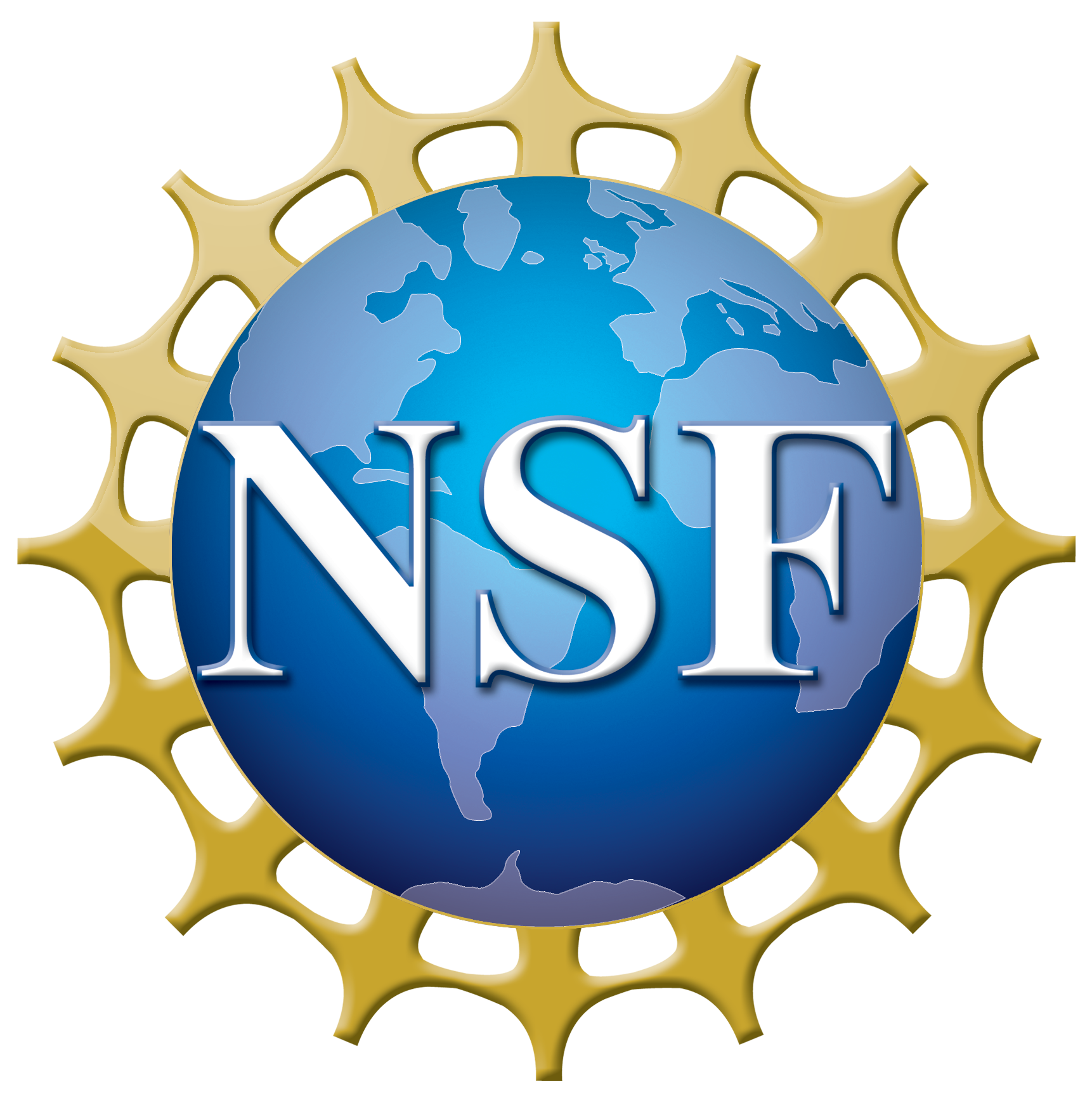 ‹#›
Evaluation - Component Testing
Tasks requiring prompt engineering
Emotion recognition
Dialog act recognition
Preference understanding
Offer understanding
Prompting strategies tested:
Zero-shot prompting
Few-shot prompting
Chain-of-thought prompting
Clue-and-reasoning prompting
Choose best prompt based on performance on (subsets of) DailyDialog/CRA F2F datasets
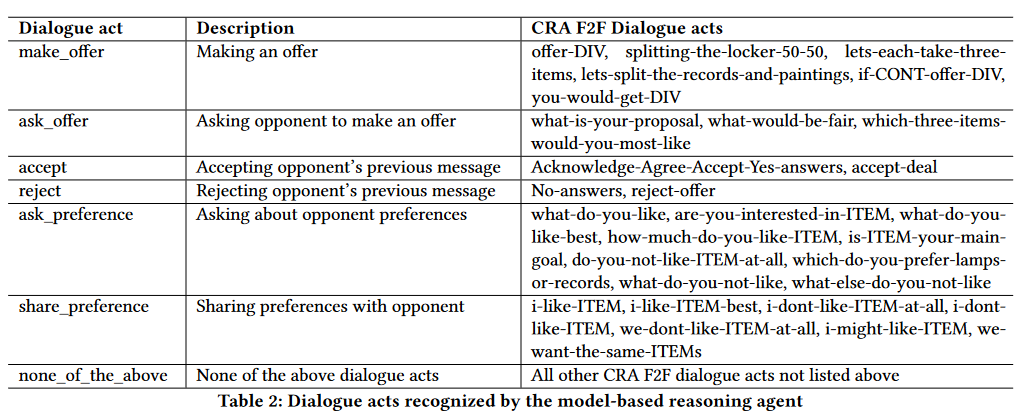 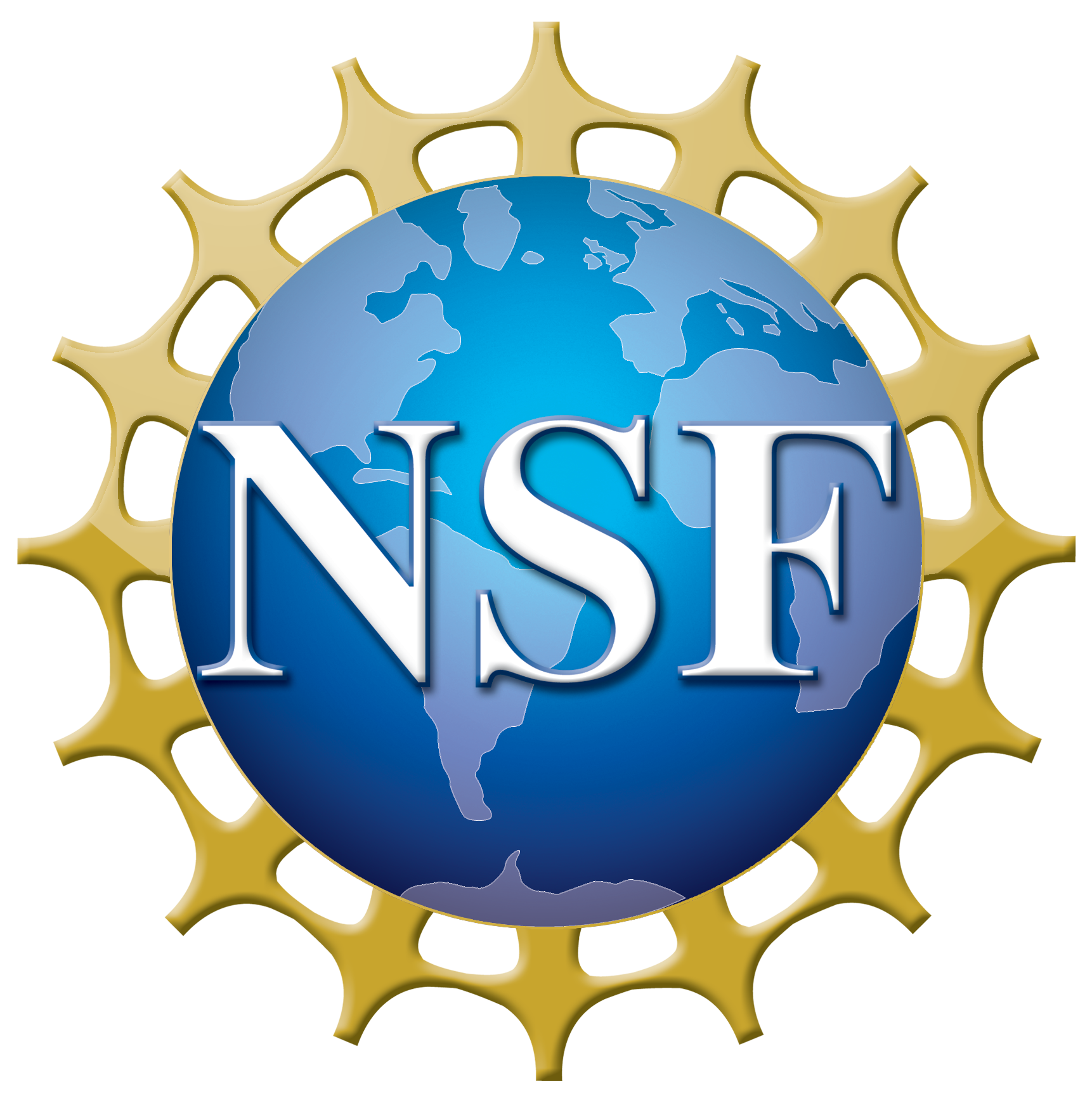 ‹#›
Evaluation - Pilot Testing
28 Prolific crowdworkers randomly assigned to negotiate with either the model-free or the hybrid negotiation agent
Pre- and post-negotiation surveys about 
level of prior negotiation experience
emotions perceived from agent
level of satisfaction with negotiation
impression of agent's intelligence, humanlike-ness, fairness, cooperativeness, friendliness
coherence of agent's responses
(and more)
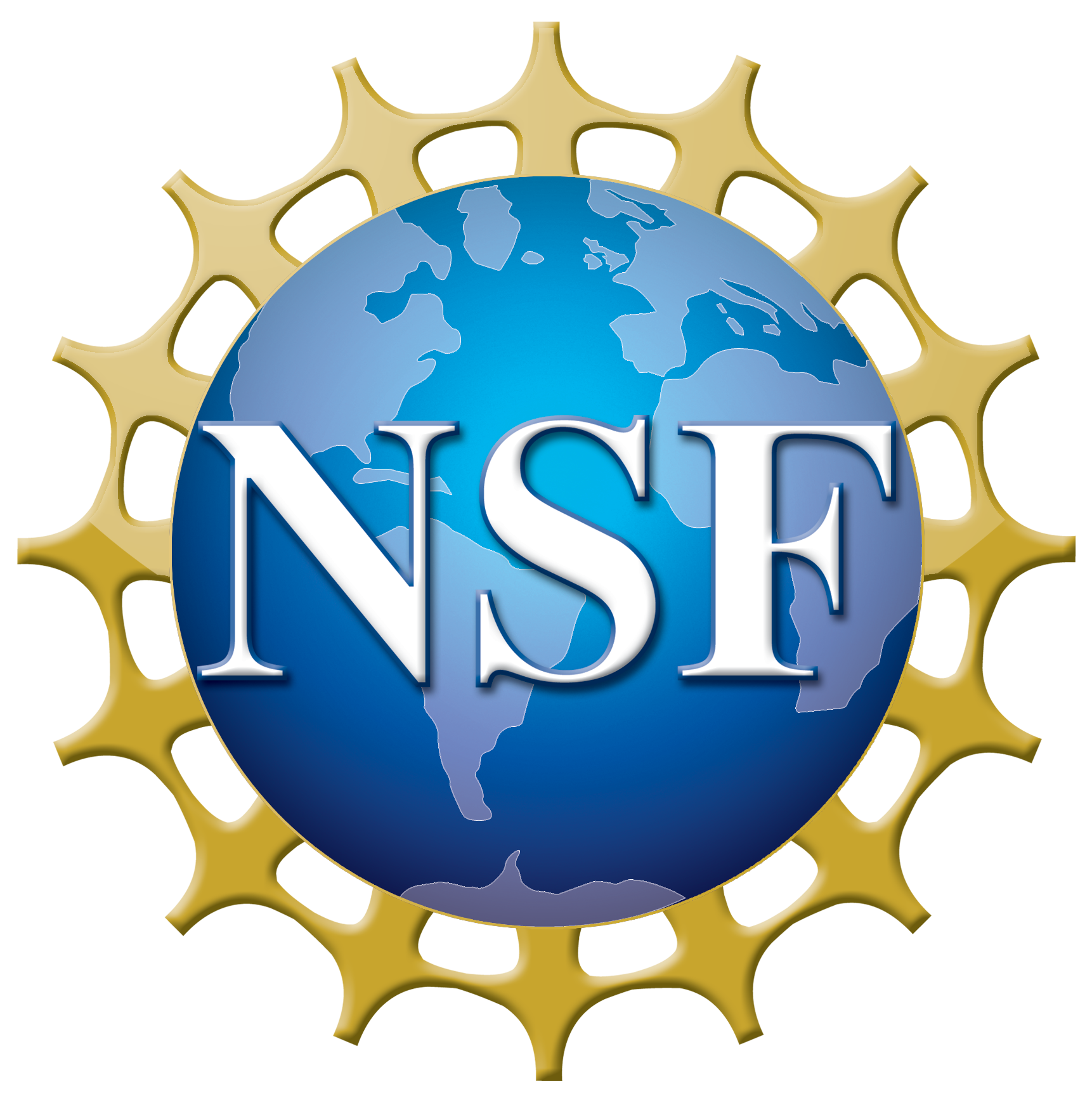 ‹#›
Results: Component Testing
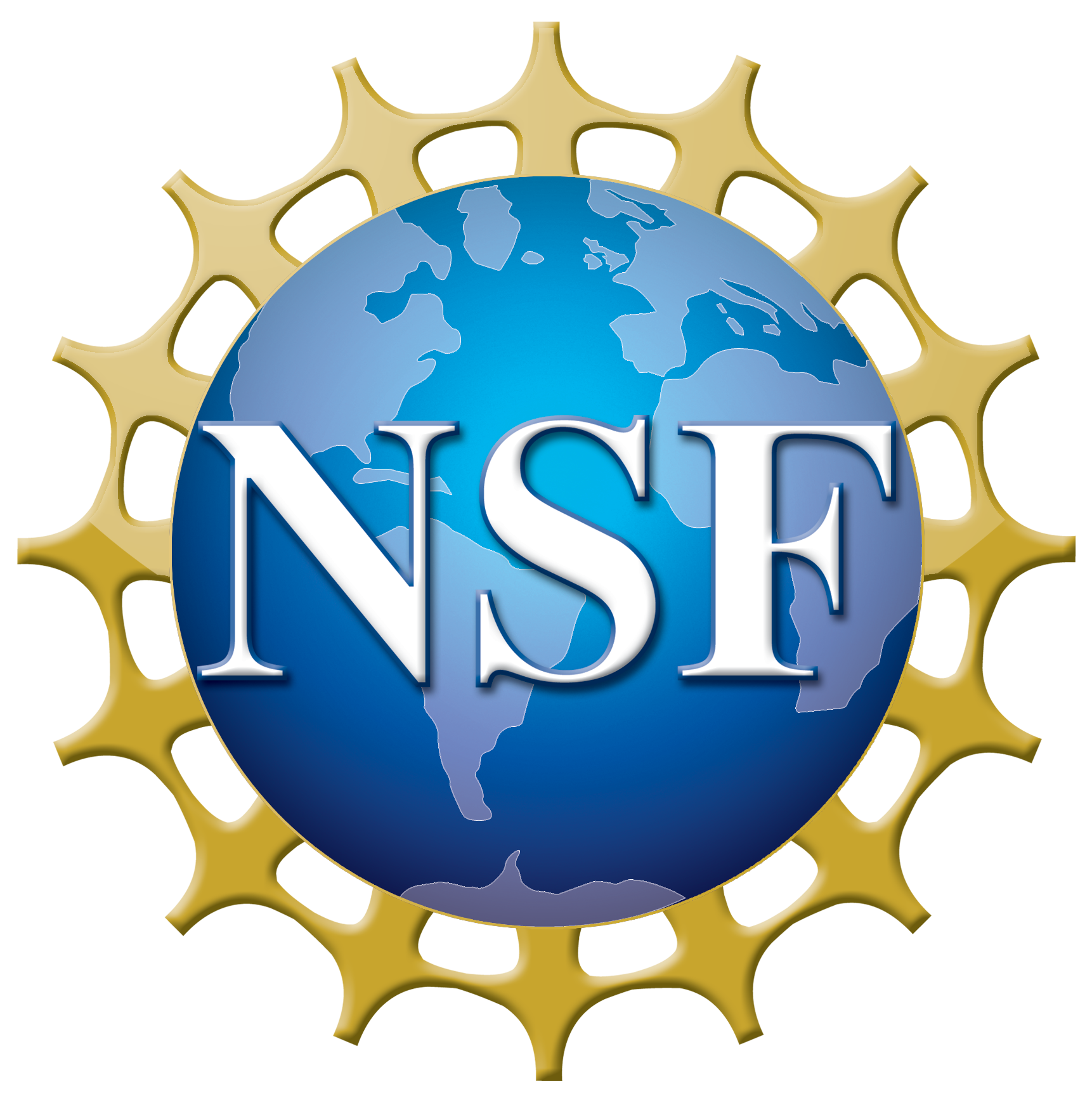 ‹#›
Results: Hallucinations
Model-free agent: Hallucinated items extraneous to the negotiation in 3 negotiations
I'd like to make you a fair offer. How about we exchange the last crate of LP records for 5 vintage posters, and also a bottle of Bordeaux wine from 1934? It's quite special and I believe it would complement your collection nicely. Is that agreeable to you?
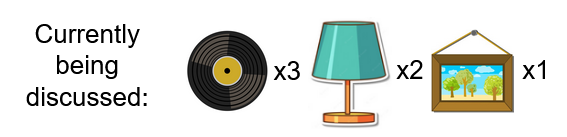 Hallucination
Hybrid agent: No hallucinations of extraneous items
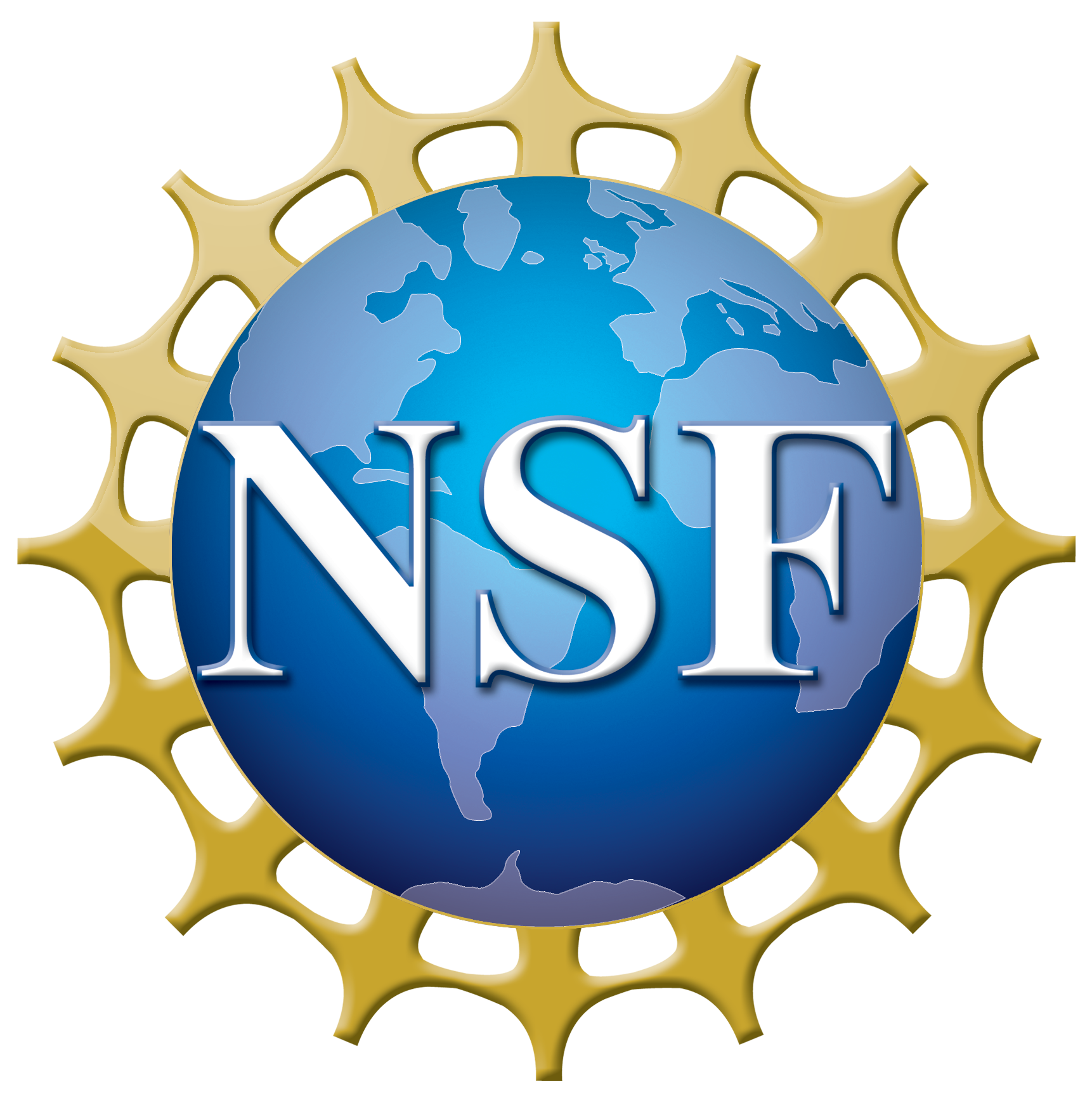 ‹#›
Results: Pilot Testing Negotiation Analysis
Excluding negotiations with hallucinations/other issues:

Model-free agent (M = 4.00, SD = 0.87) more cooperative than hybrid agent (M = 2.75, SD = 1.53)
t(23) = 2.25, p = 0.03 (Independent samples t-test)
1 = uncooperative, 5 = cooperative
Human negotiators (M=47.78, SD = 17.87) earned more points than model-free agent (M = 36.67, SD = 13.23)
t(8) = 2.44, p = 0.04 (Paired samples t-test)
Humans did not earn significantly more points than the hybrid agent
t(15) = 0.35, p = 0.73 (Paired samples t-test)

Interpretation: Hybrid agent is a tougher negotiator than model-free agent
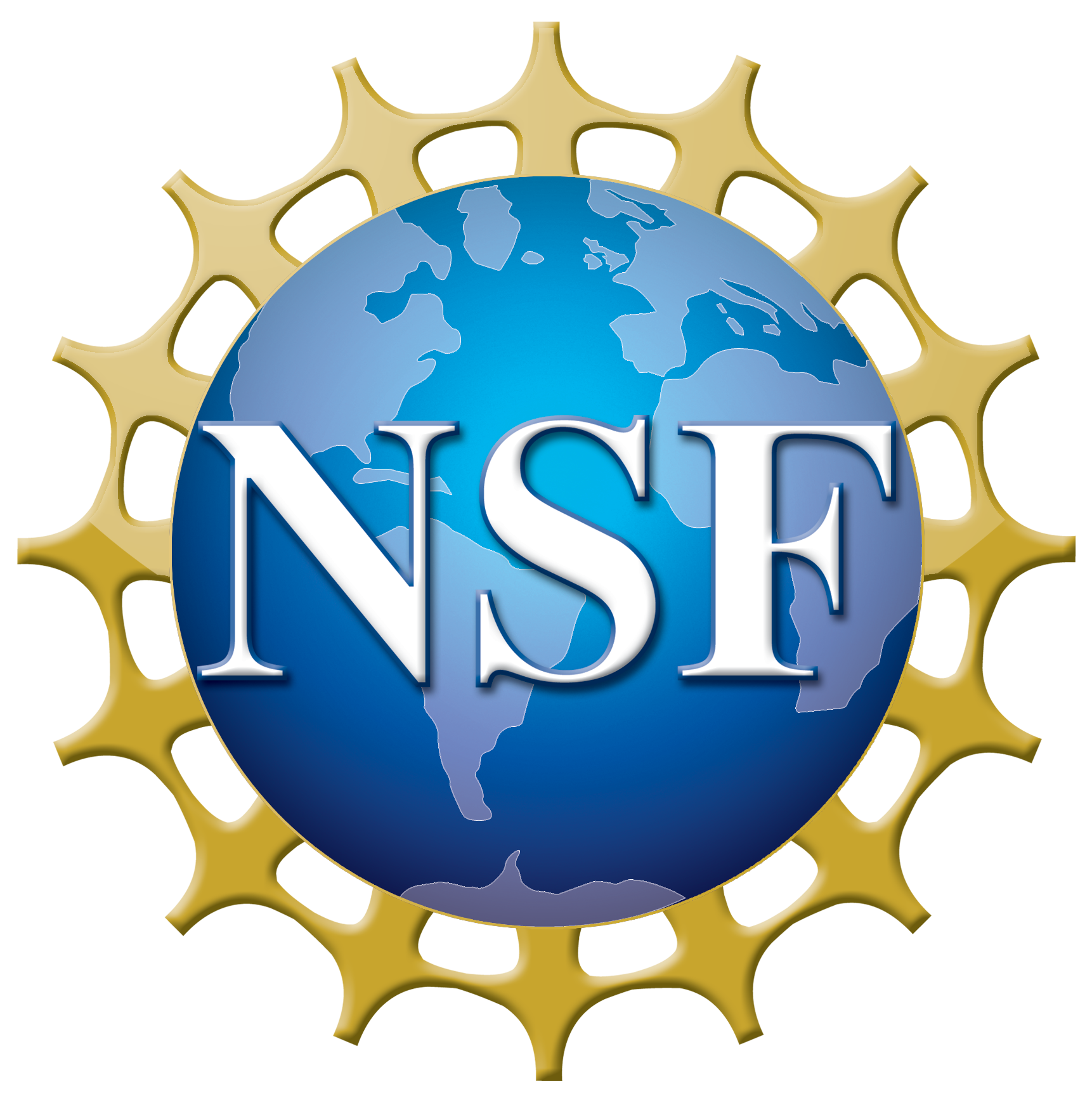 ‹#›
Results: Hybrid Agent Emotion Generation
Angry: So, you're saying I got it wrong, huh? Spill it out again!😡
Somewhat angry: What items are you interested in, if any at all?😠
Neutral: The preference for art deco lamps over art deco paintings is acknowledged.😐
Somewhat happy: Fantastic news! I'm gladly accepting your offer. Thank you so much for such a pleasant negotiation with me.🙂
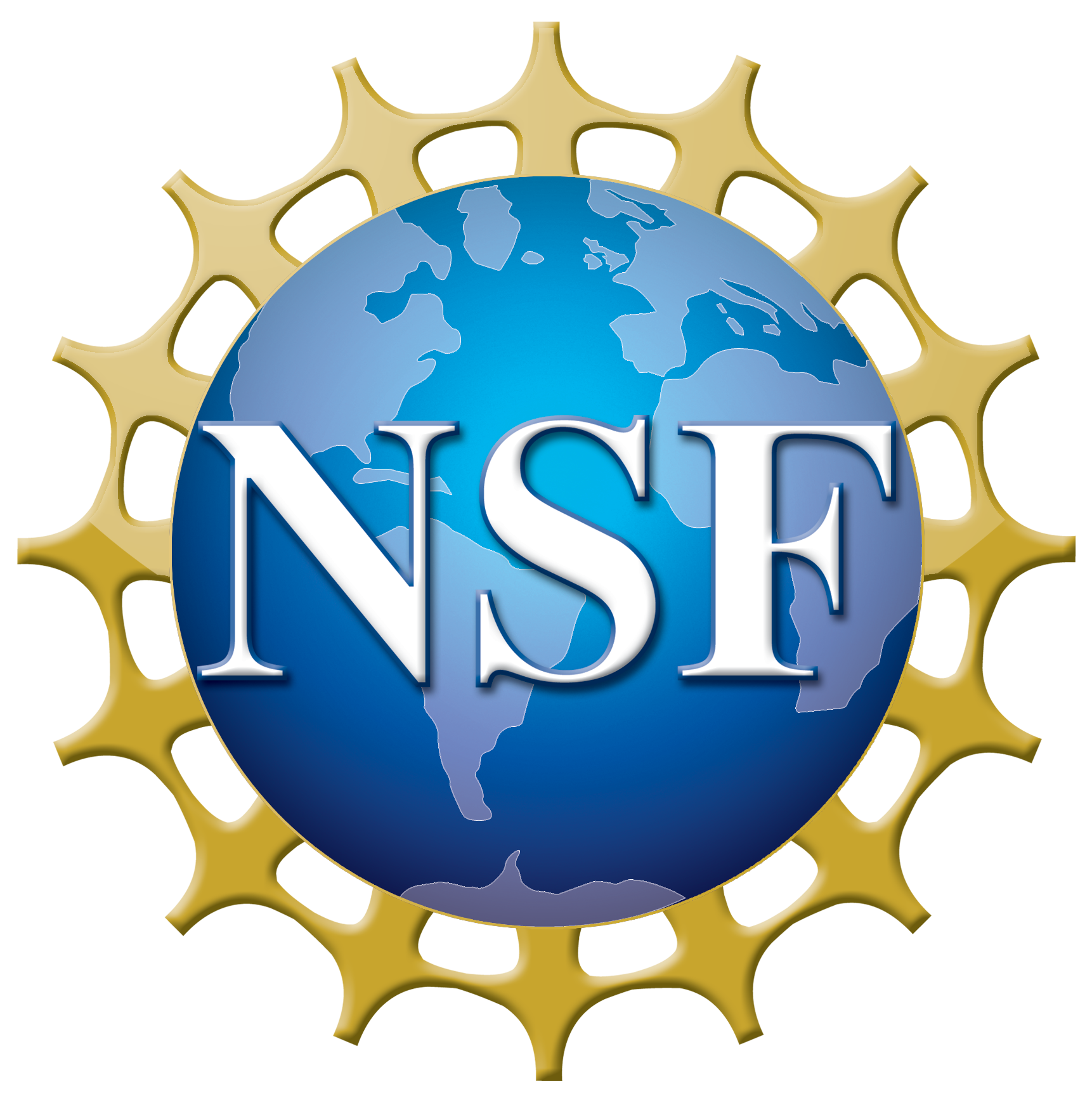 ‹#›
Discussion
Why is offer understanding so poor (and how much of an issue is this)?
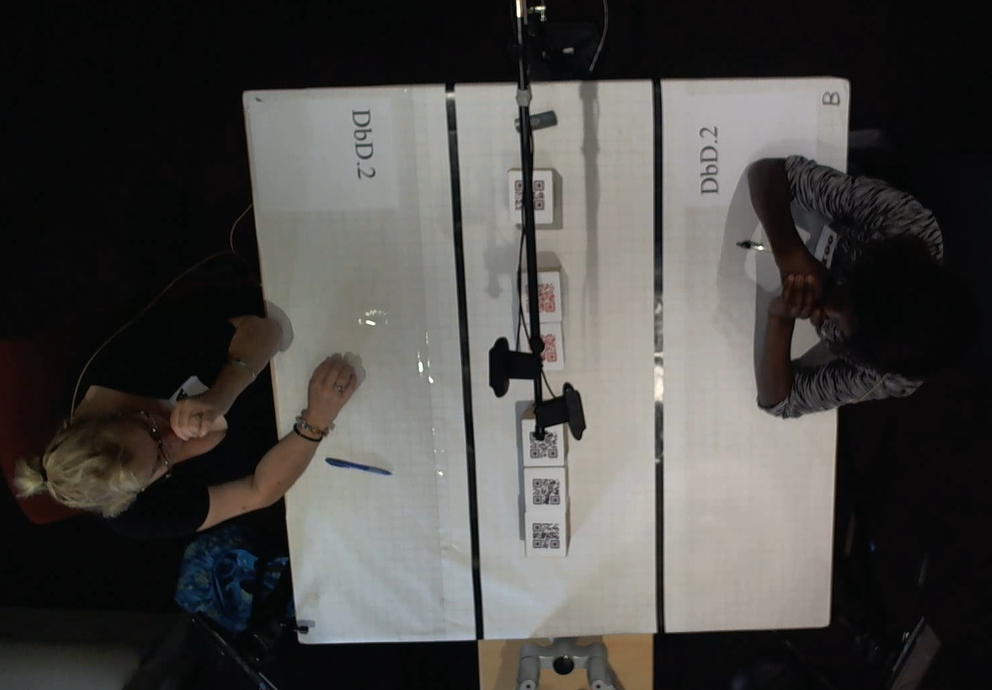 I was gonna offer you these three and then I was gonna take these.
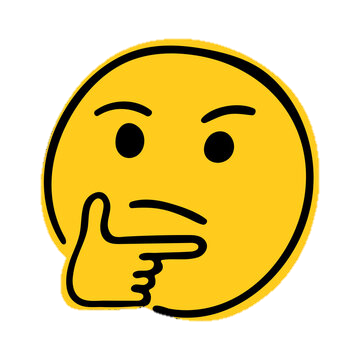 Agent
Let me get this right, according to your terms, I'm stuck with just 3 record crates, while you get 2 art deco lamps and an art deco painting on your end. Is that your idea of fair? 😠
Human
sure is
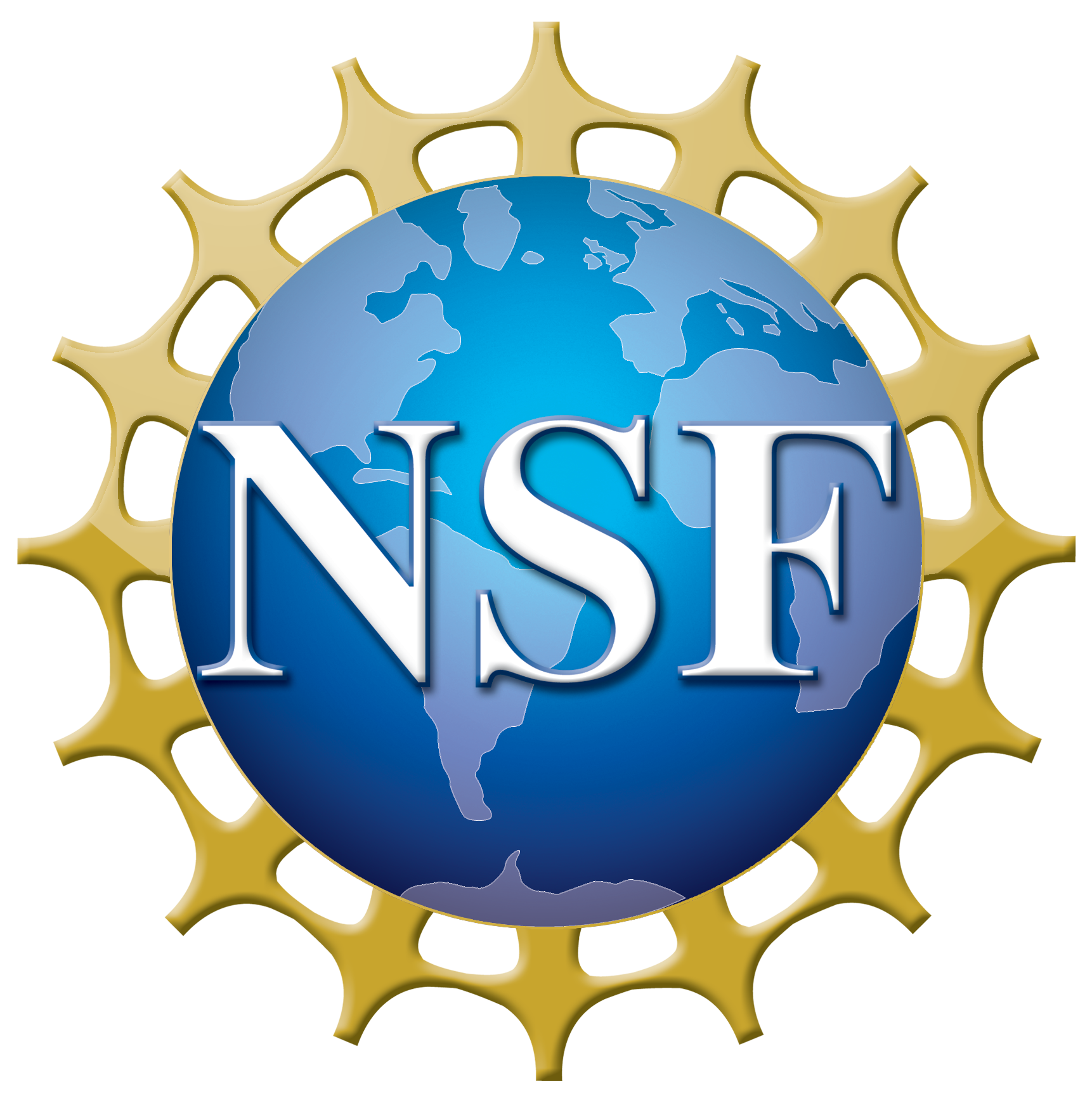 ‹#›
Conclusions & Future Work
Introduced agent for online negotiation studies
Validated performance on NLU tasks and emotion recognition
Demonstrated benefits of hybrid agent design
Future work: 
Analyzing the results of pilot testing
Improvements to algorithmic reasoning modules
Improvements to offer understanding
Improvements to emotion modeling/generation
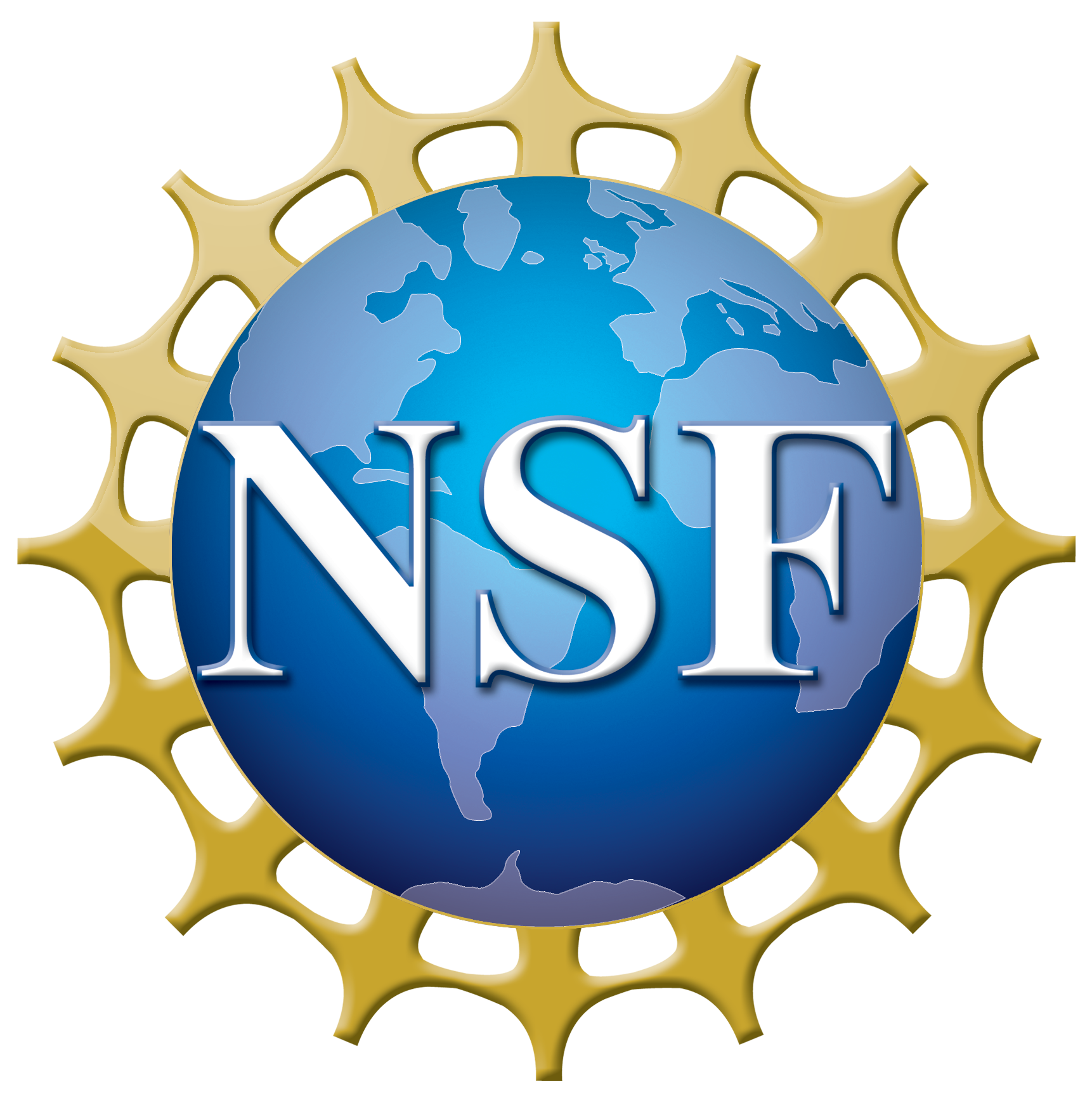 ‹#›
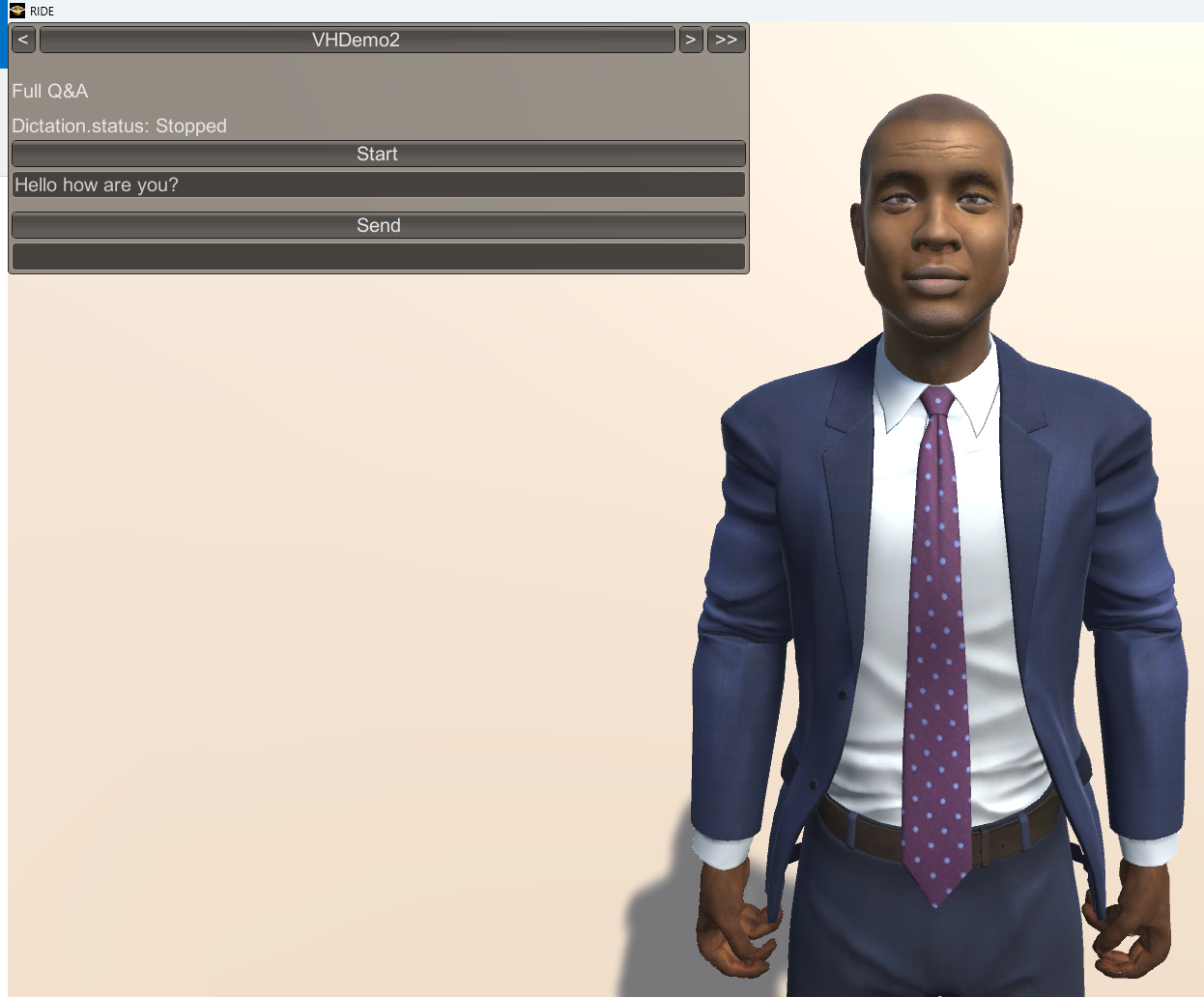 Citation & Acknowledgements
Citation
Eleanor Lin, James Hale, and Jonathan Gratch. 2023. Toward a Better Understanding of the Emotional Dynamics of Negotiation with Large Language Models. In The Twenty-fourth International Symposium on Theory, Algorithmic Foundations, and Protocol Design for Mobile Networks and Mobile Computing (MobiHoc ’23), October 23–26, 2023, Washington, DC, USA. ACM, New York, NY, USA, 6 pages. https://doi.org/10.1145/3565287.

Acknowledgements
This material is based upon work supported by the National Science Foundation under Grant No. 2150187. Any opinions, findings, and conclusions or recommendations expressed in this material are those of the authors and do not necessarily reflect the views of the National Science Foundation.
This work is also supported by the Army Research Office under Cooperative Agreement Number W911NF-20-2-0053. The views and conclusions contained in this document are those of the authors and should not be interpreted as representing the official policies, either expressed or implied, of the Army Research Office or the U.S. Government. The U.S. Government is authorized to reproduce and distribute reprints for Government purposes notwithstanding any copyright notation herein.
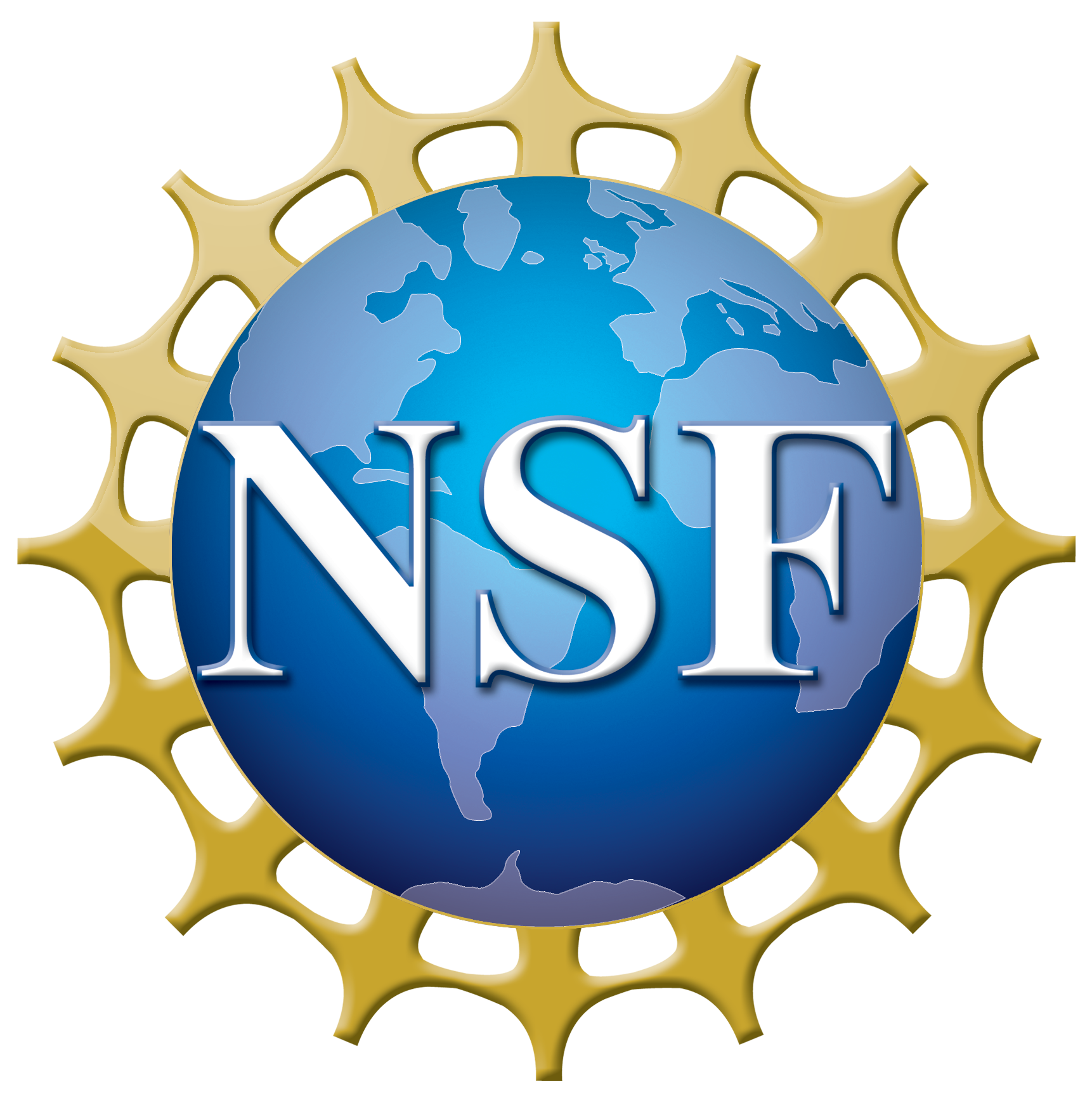 ‹#›
Q & A
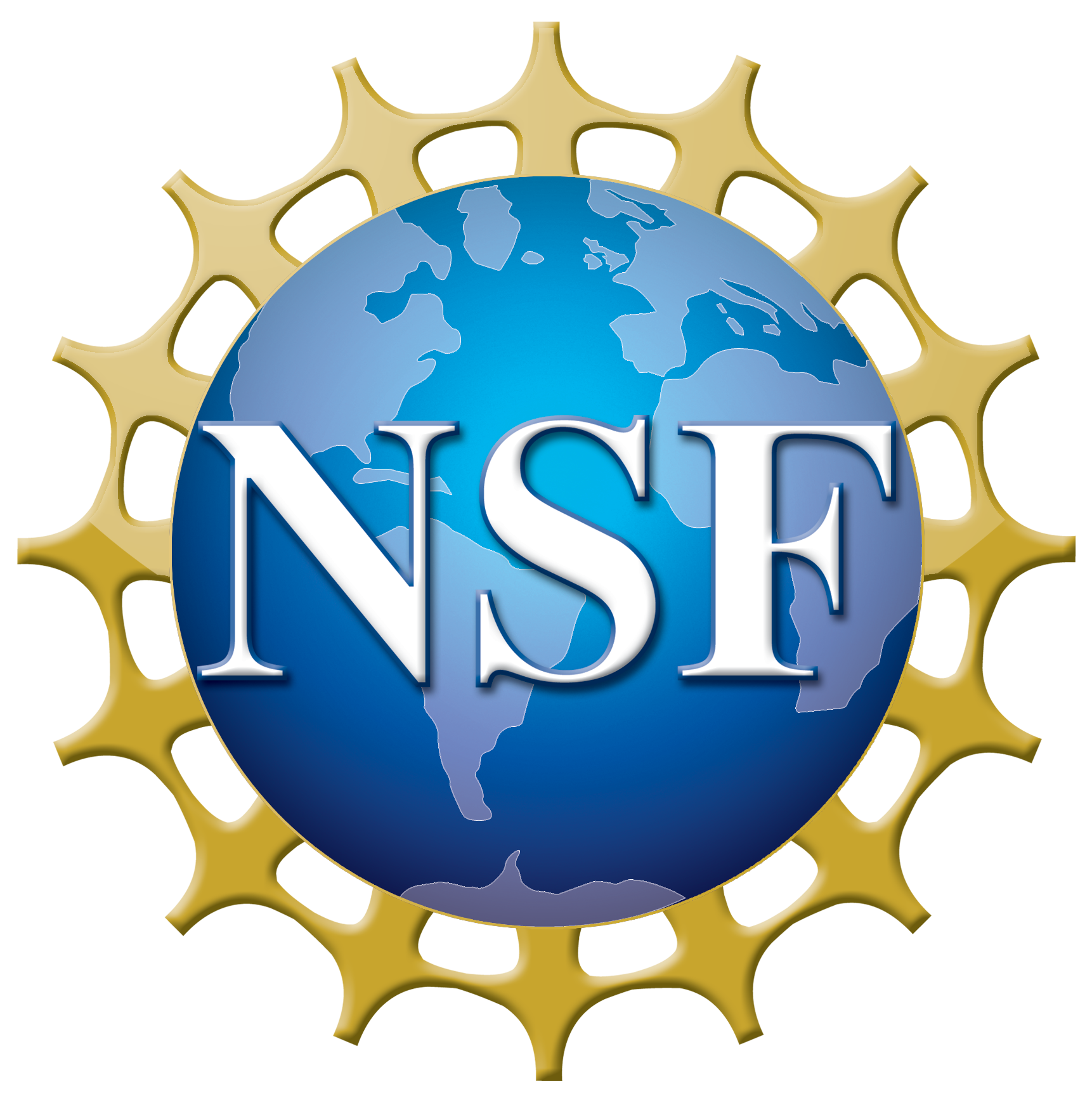 ‹#›
Agent
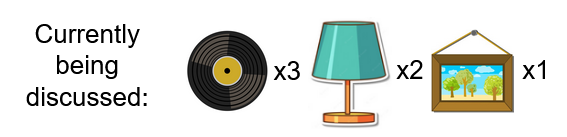 Well, I only have one crate of LP records left. What more would you be willing to give me for this last crate? 😠
Results: Model-free Agent
Human
what do you want?
Agent
What about exchanging 5 vintage posters for your set of 78 rpm records? I guess that could be a nice deal, wouldn't you agree? 😠
Agent
give me something more please
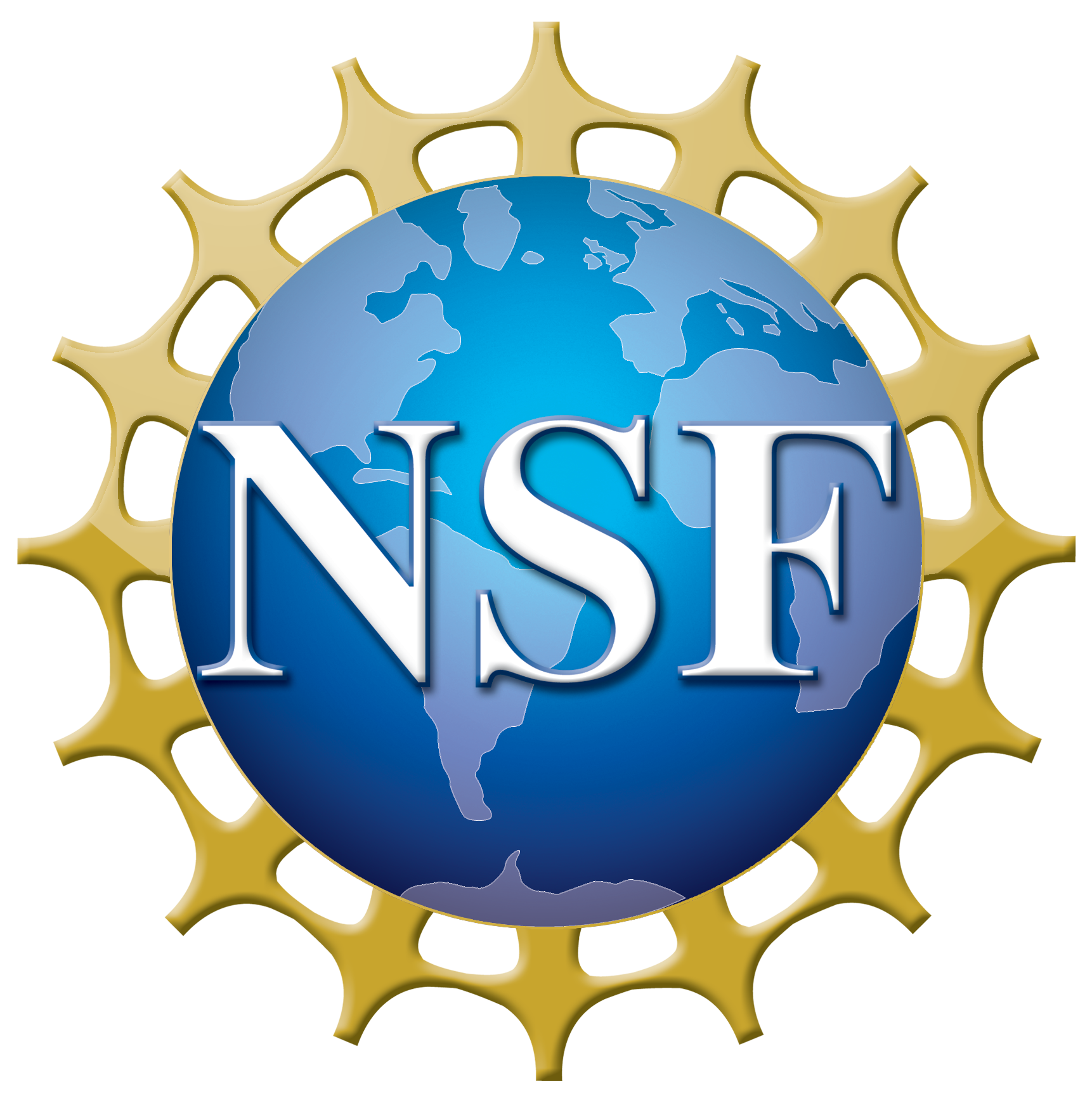 ‹#›
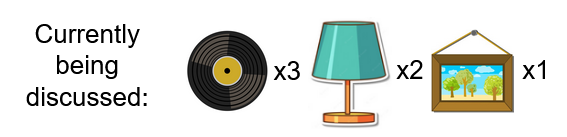 Results: Hybrid Agent
Agent
So, what exactly do you find appealing here?😠
Human
you can have all of the records
Agent
Let me get this right, according to your terms, I'm stuck with just 3 record crates, while you get 2 art deco lamps and an art deco painting on your end. Is that your idea of fair? 😠
Human
sure is
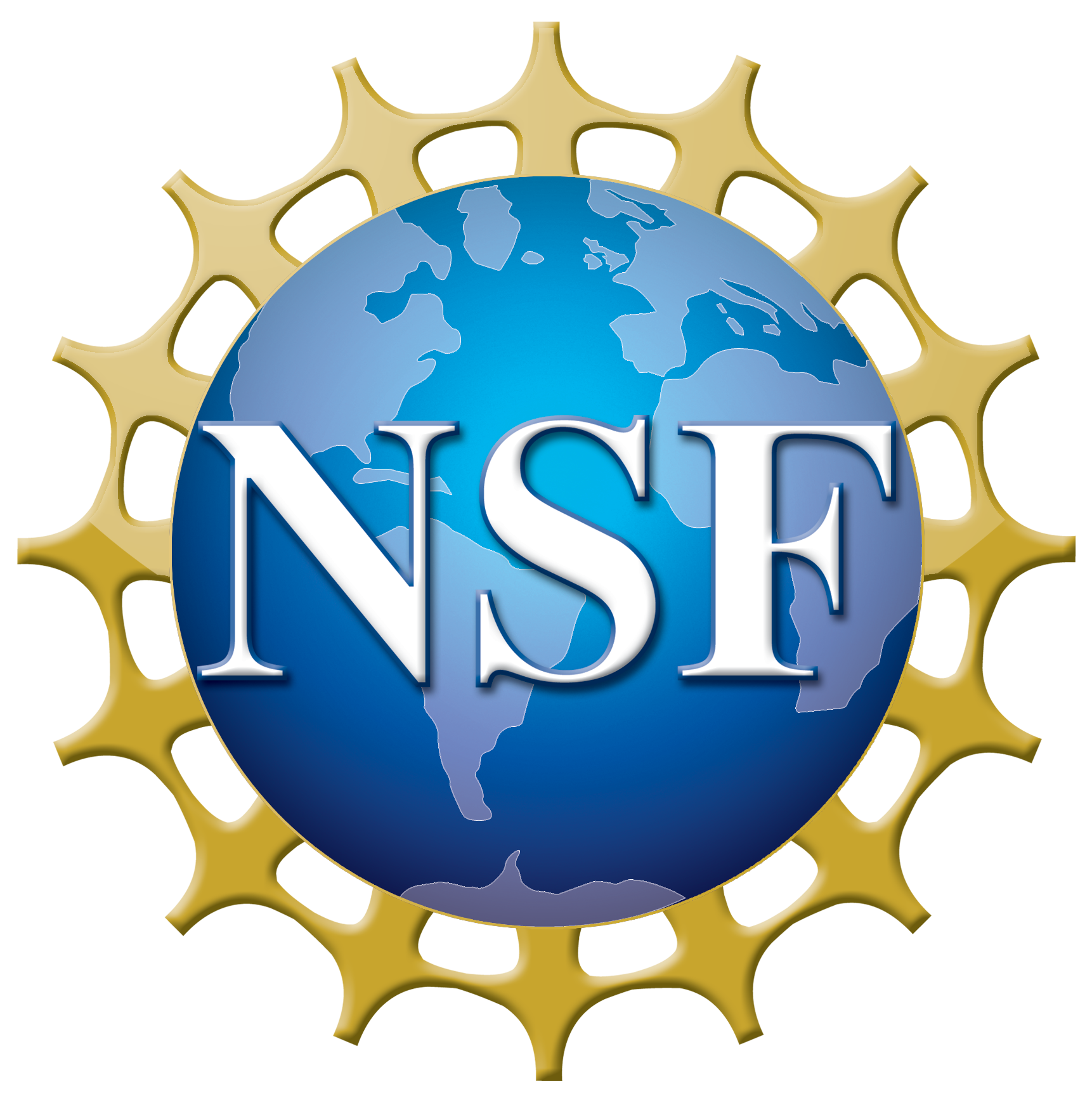 ‹#›